Optimization
ທ. ມະນີສອນ ສີອາພອນ.
ສູນ: ວັດແທກຄຸນນະພາບ ເຄືອຂ່າຍ.
ພະແນກ: ຄຸ້ມຄອງລະບົບເຕັກນິກ ແລະ ການບໍລິການ.
Content
I. ການວາງແຜນ (Basic Radio Network Planning).
1. ຂໍ້ມູນການສໍາຫລວດຂອງສະຖານີ (Site Survey).	
2. ການວາງແຜນ Capacity. (Capacity Planning).
3. ການວາງແຜນ Coverage (Coverage Planning).
4. ການວາງແຜນຄວາມຖີ່ (Frequency Planning).
5. ການວາງແຜນ Neighbor Cell.
6. ການ Plan ຄ່າຕ່າງໆທີ່ຈະ Configuration ເຂົ້າໃນ OMC - R.
Content
II. Basic Radio Network Optimization
1. ການນໍາໃຊ້ TEMS Investigation.
2. ການນໍາໃຊ້ Pocket.
3. ການນໍາໃຊ້ Route Analyze.
4. ການນໍາໃຊ້ TEMS Discovery.
5. ພື້ນຖານການໍາໃຊ້ Mapinfo ສໍາລັບ DT Logfile.
6.ພື້ນຖານການເຮັດ Driving Test.
7. ການເຮັດລາຍງານຜົນການເຮັດ Driving Test.
I. ການວາງແຜນ (Basic Radio Network Planning).
ຂໍ້ມູນການສໍາຫລວດສະຖານີ (Site Survey). 
Location: Longitude, Latitude. 
Azimuth.
Tilt.
Tower high. 
Transmission.
Power Supply.
I. ການວາງແຜນ (Basic Radio Network Planning).
2. ການວາງແຜນ Capacity. ( Capacity  Planning).
Number of Cell.
Number Configuration TRX.
3. ການວາງແຜນ Coverage (Coverage Planning).
Tower high.
BTS Type ( 900Mhz or 1800 Mhz).
Tilt.
Number of Cell.
I. ການວາງແຜນ (Basic Radio Network Planning).
4. ການວາງແຜນຄວາມຖີ່ ( Frequency Planning).
ຍານ  E-GSM 900 = ຈະມີຊ່ອງສັນຍານແຕ່ 1013 – 1023,  ແບນວິດມີ 2.2 MHz.
ຍານ P-GSM 900 = ຈະມີຊ່ອງສັນຍານແຕ່ 1 – 30, ແບນວິດມີ 6 MHz.
ຍານ  GSM 1800 = ຈະມີຊ່ອງສັນຍານແຕ່ 662 – 735, ແບນວິດມີ 14.6 MHz.
ຍານ WCDMA / 3G = ຈະມີຊ່ອງສັນຍານແຕ່ 2 ຊ່ອງຄື: 10763, 10788, ແບນວິດມີ 10 MHZ.
I. ການວາງແຜນ (Basic Radio Network Planning).
5.ການວາງແຜນ Neighbor Cell.
Add NB Cells for Handover.
No NB Cells = Call drop, Traffic not Balance.
6. ການ Plan ຄ່າຕ່າງໆທີ່ຈະ Configuration ໃນ OMC - R.
Site Name.
CGI: LAC, CI, BASIC……
Frequency channel.
Neighbor Cells.
BSC.
II. Basic Radio Network Optimization
ການນໍາໃຊ້ TEMS Investigation.
1.1. ຮາດແວ ( Hardware).
Computer Notebook.
Mobile Phone.
Dong Key.
GPS.
Compress.
Power Adaptor.( Change 12v.DC to 220 V.AC )
Data cable.
II. Basic Radio Network Optimization
1.2. ການຕິດ​ຕັ້ງ​ໂປຣ​ແກຣມ TEMS_Investigation.
ຂັ້ນ​ຕອນ​ຂອງ​ການ​ຕິດ​ຕັ້ງ​ຂອງ​ໂປຣ​ແກຣມ​ແມ່ນ​ Double click ​ໂຕະ​ icon ​ຂອງ​ໂປ​ຣ​ແກຣມ
TEMS_Investigation_10.0.3
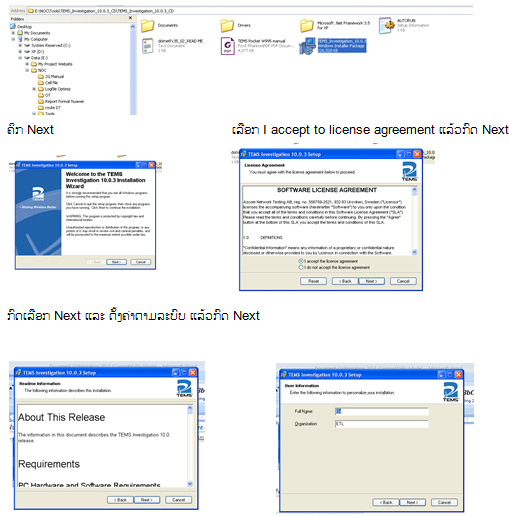 II. Basic Radio Network Optimization
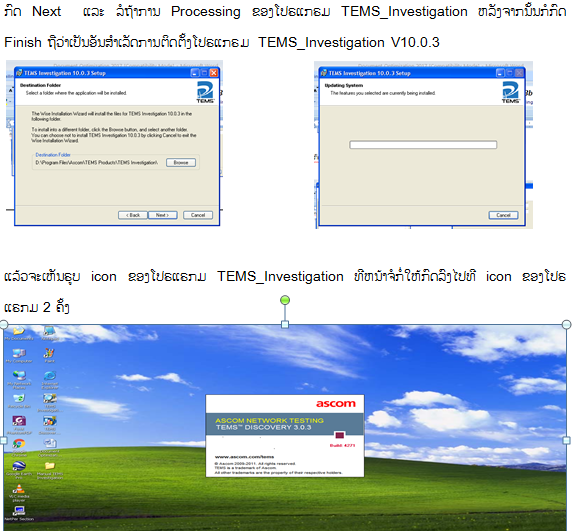 II. Basic Radio Network Optimization
1.3. ການ​ຕັ້ງ​ຄ່າ​ທົ້ວ​ໄປ​ກ່ຽວກັບ TEMS_Investigation.
ໝ້າຕາ​ຂອງ​ໂປຣ​ແກຣມ TEMS_Investigation.
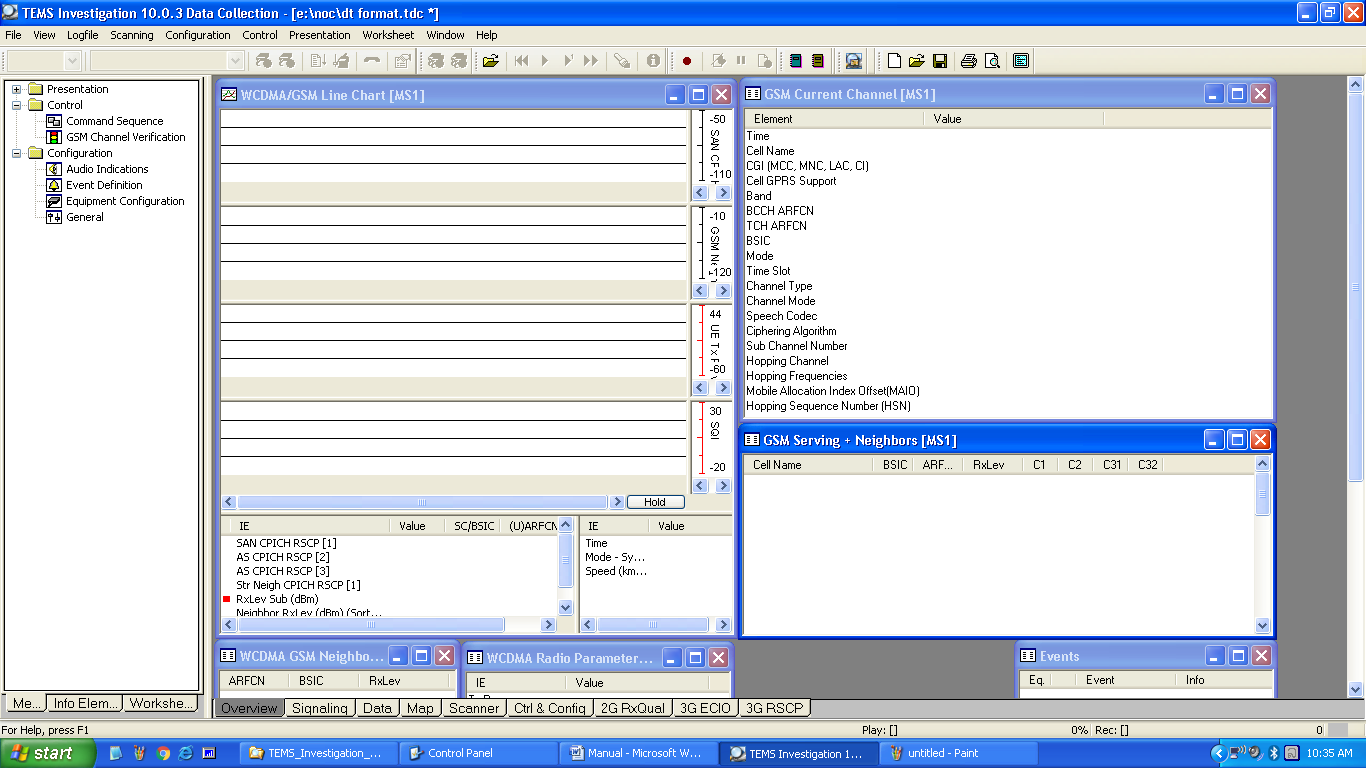 II. Basic Radio Network Optimization
1.4.ການສ້າງ Sheet ຂອງ​ໂປຣ​ແກຣມ.
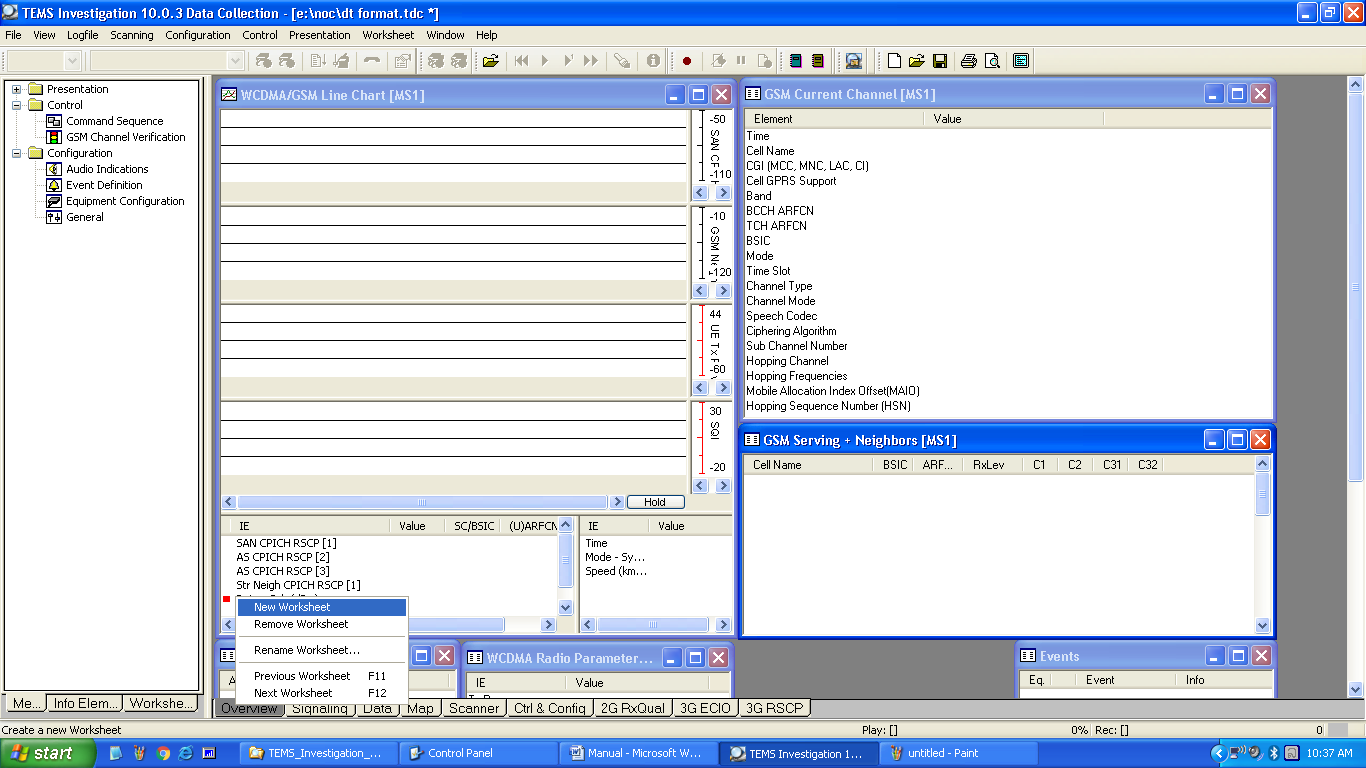 II. Basic Radio Network Optimization
1.5.ໃຊ້ຊື້ Sheet
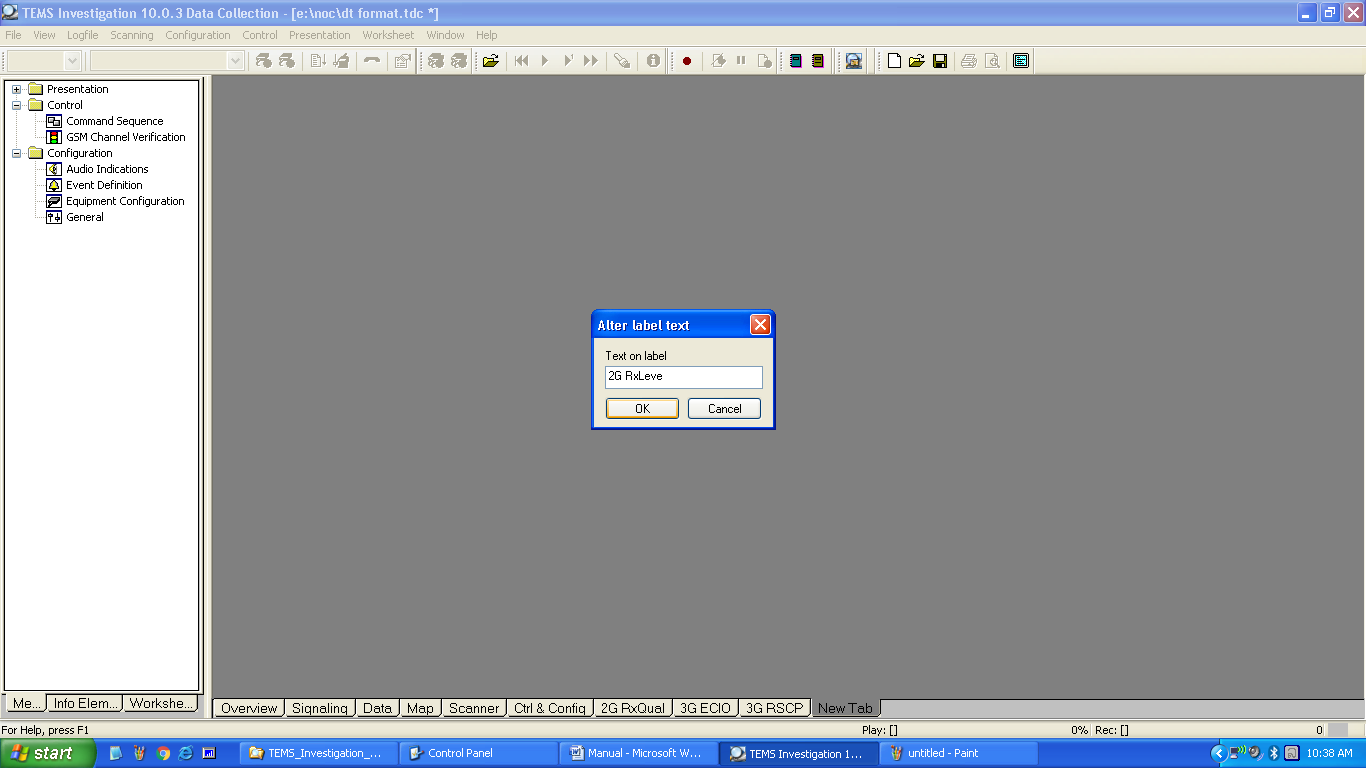 II. Basic Radio Network Optimization
1.6. ການເອົາແຜ່ນທີເຂົ້າໃນ TEMS Investigation.
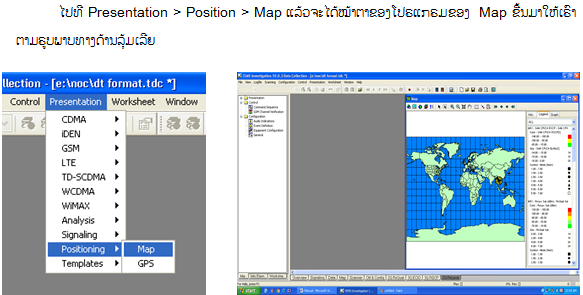 II. Basic Radio Network Optimization
1.7. ການເອົາຊື່ສະຖານີເຂົ້າໃນ TEMS Investigation .
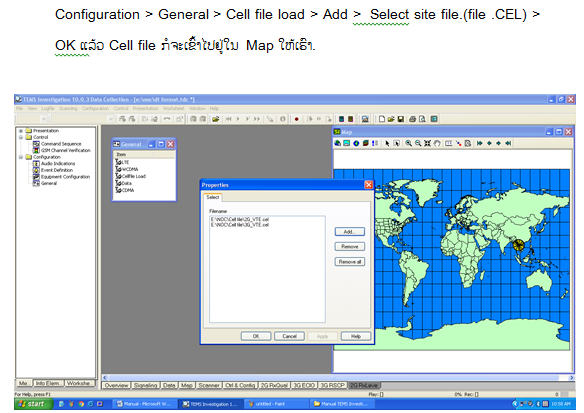 1.8. ການຕັ້ງຄ່າ GPS.
 Add Bluetooth Device.
 Connect.
 Put password = 0000 > Next > Finish
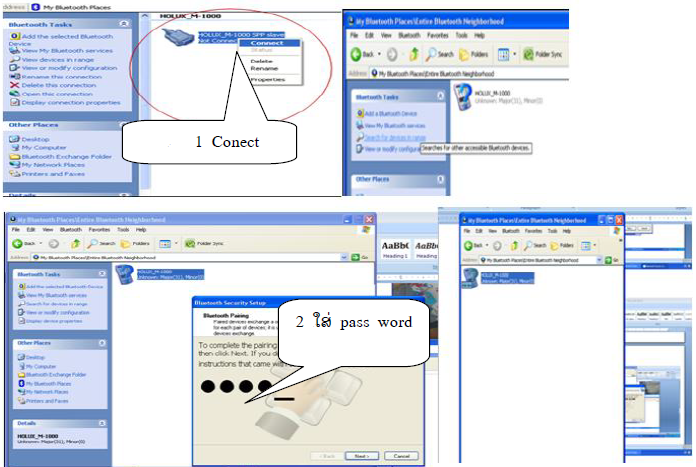 II. Basic Radio Network Optimization
1.9. ການຈັດໜ້າຕາງໃນເວລາ DT/2G.
GSM Line Chat.
GSM Serving+ Neighbors.
GSM Radio Parameter
Map.
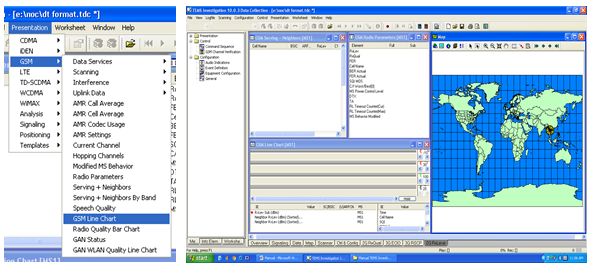 II. Basic Radio Network Optimization
2.1. GSM Line Chat ຈະ​ມິ​ຄ່າ​ຕ່າງໆ ຕາມຣູບພາຍ​ທາງ​ດ້ານ​ລຸ້ມ.
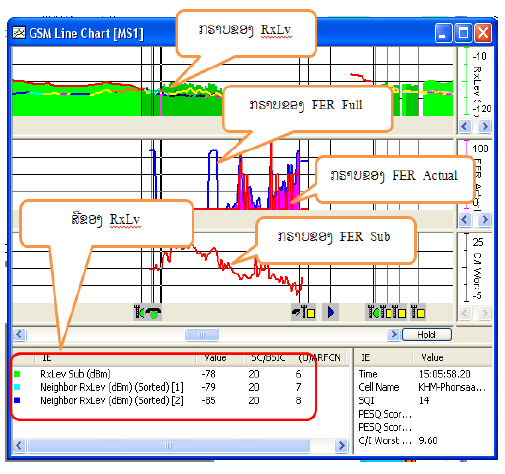 II. Basic Radio Network Optimization
1.10. ໝ້າຕາຂອງ GSM Current Channel.
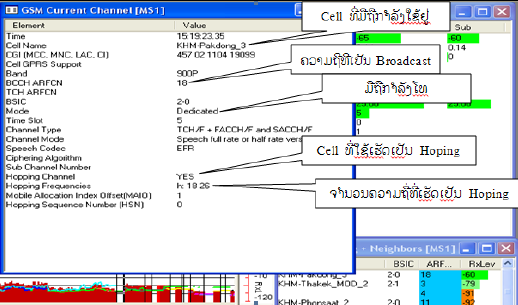 II. Basic Radio Network Optimization
1.11.ໝ້າຕາຂອງ GSM Radio parameter.
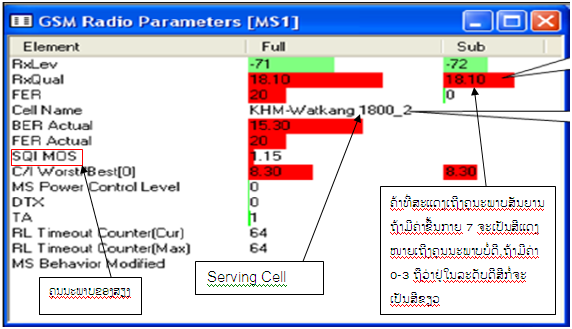 II. Basic Radio Network Optimization
1.12. ໝ້າຕາຂອງ GSM Serving+ Neighbors.
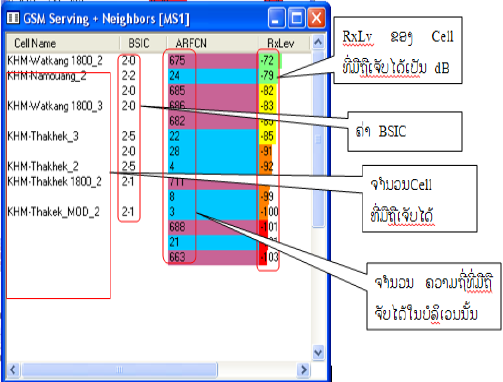 II. Basic Radio Network Optimization
1.13. ໝ້າຕາຂອງ GSM Hoping Channel.
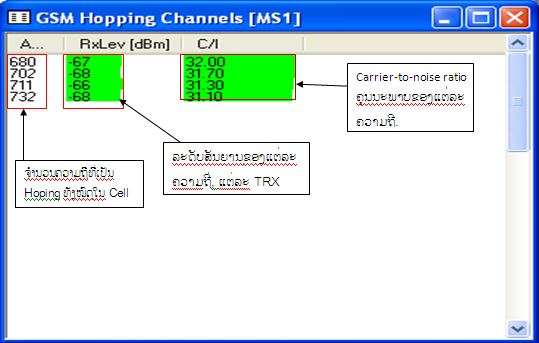 II. Basic Radio Network Optimization
1.14. ໝ້າຕາຂອງ Map.
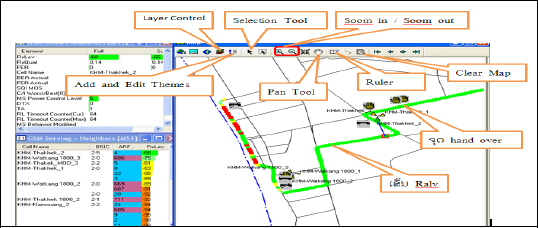 II. Basic Radio Network Optimization
1.15. ໝ້າຕາຂອງEquipment Status.
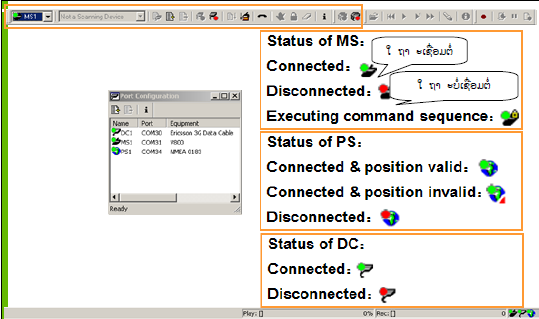 II. Basic Radio Network Optimization
1.16. ໝ້າຕາຂອງ Software Interface.
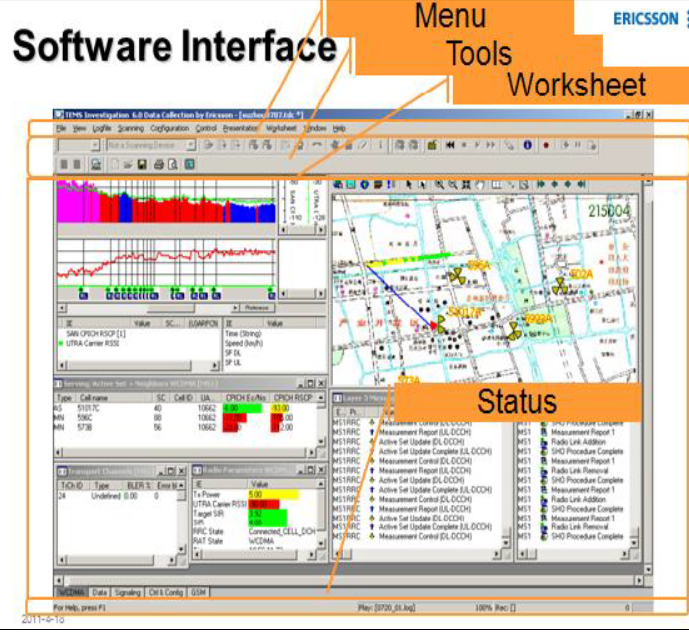 II. Basic Radio Network Optimization
1.18. ການບັນທຶກ Log file. (Record log file).
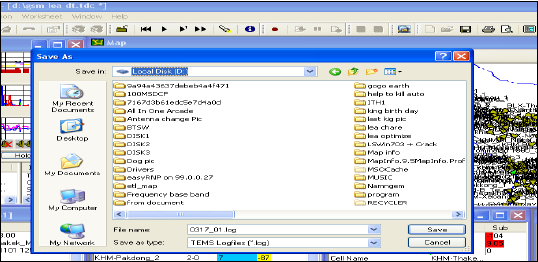 II. Basic Radio Network Optimization
1.19.ການ Replay Log file.
 Normal: ຈະ Replay log file ໄວທີ່ສຸດ.
 Intermediate : ຈະ Replay log file ໄວປານກາງ.
 Interpretable: ຈະ Replay log file ແບບຊ້າໆ.
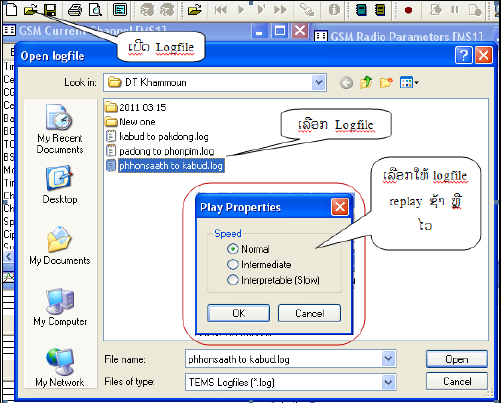 II. Basic Radio Network Optimization
1.20. ໝ້າຕາຂອງ Lock frequency.
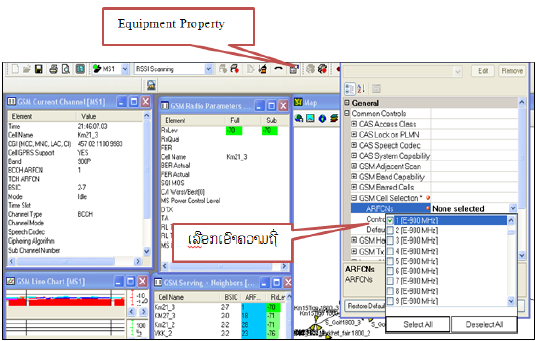 1.21. Scan frequency.
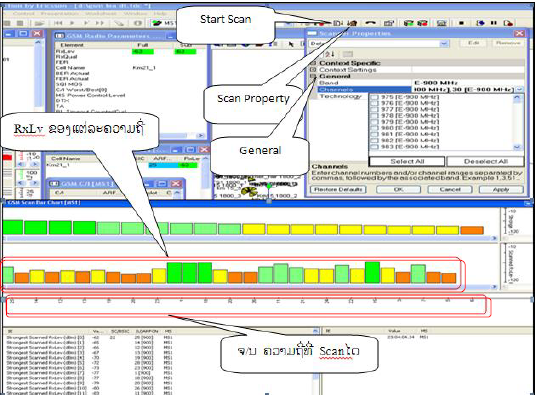 1.22. Scan time slot.
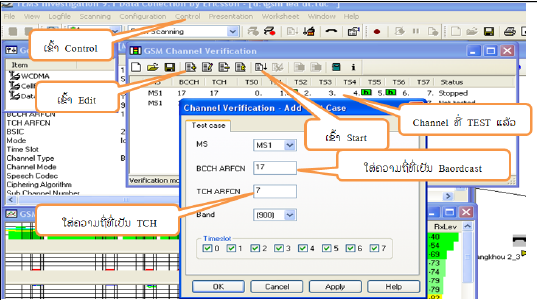 1.23. Setting Auto calling
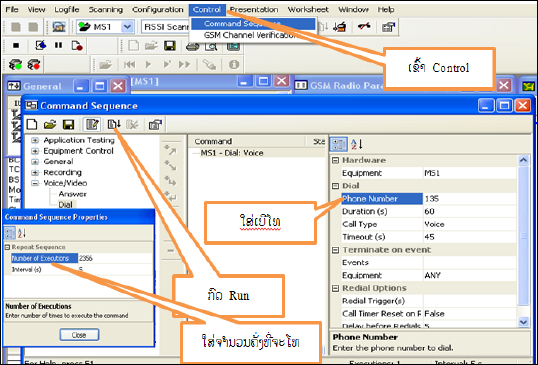 1.24. ການ Export data to Mapinfo.
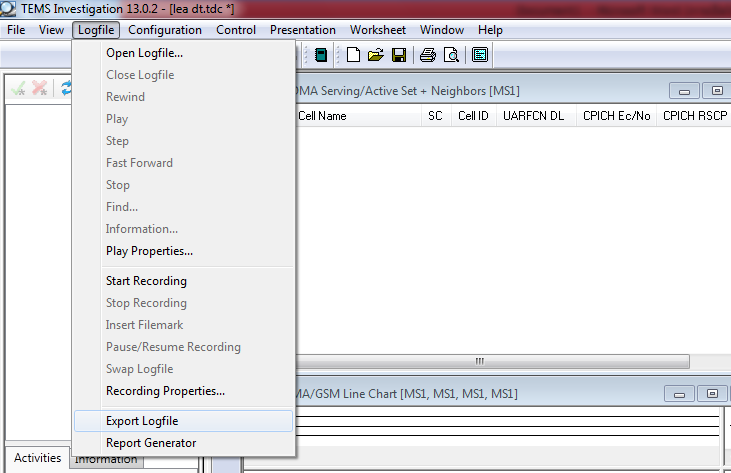 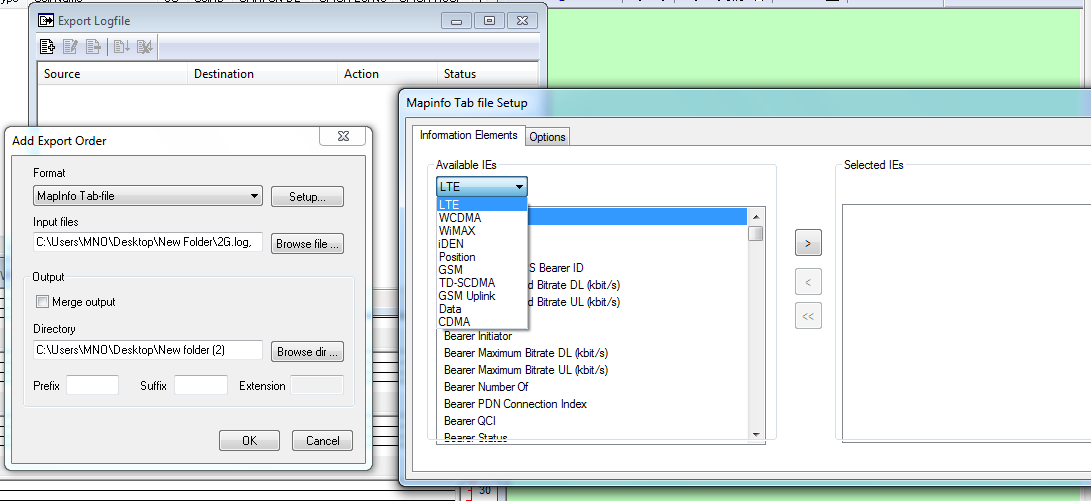 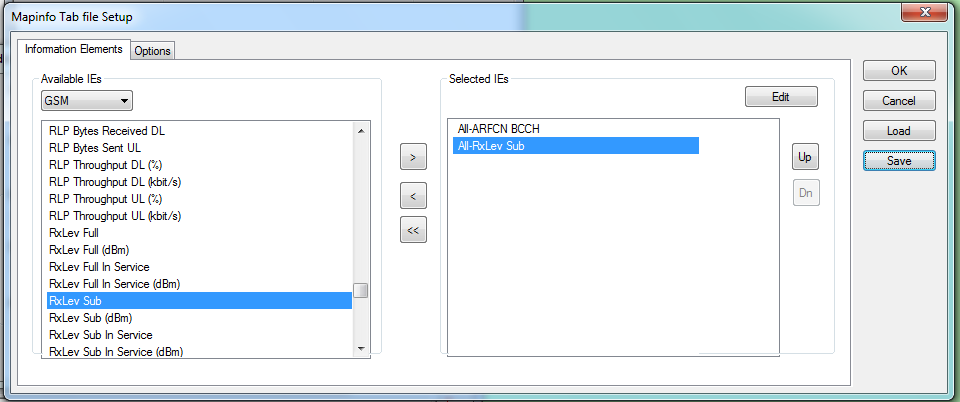 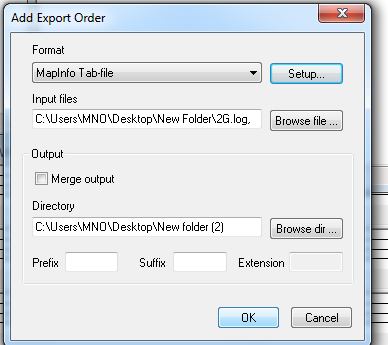 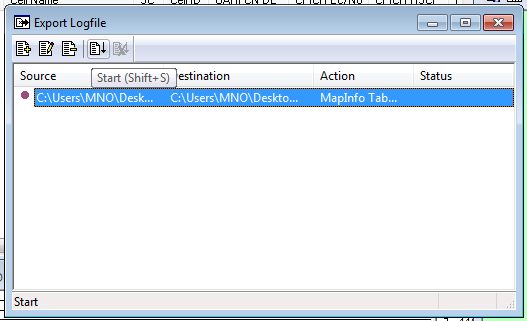 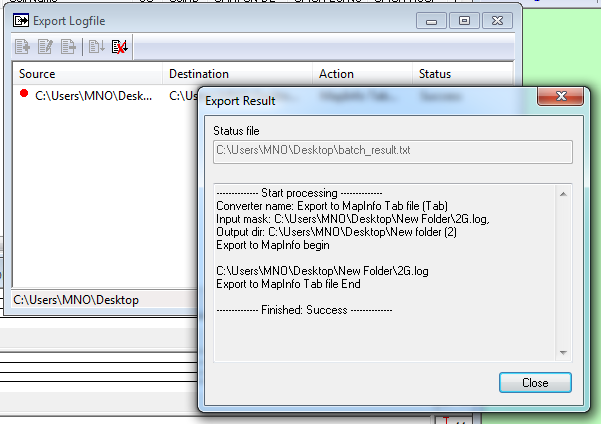 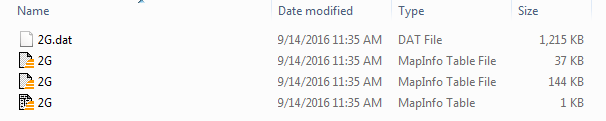 1.25. ການຈັດໜ້າຕາງໃນເວລາ DT/3G.
.1.ໜ້າຕາງທີ່ນໍາມາເຮັດ DT 3G Voice ( CS: Circuit Services ).
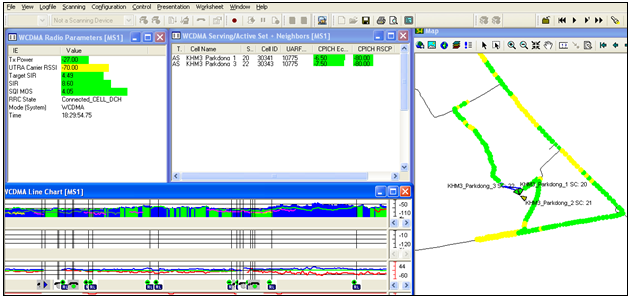 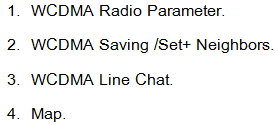 2. ໜ້າຕາງ WCDMA Radio parameter
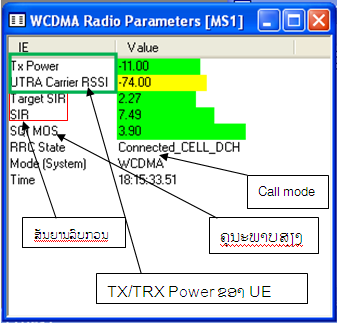 3. WCDMA Serving/active set + Neighbors.
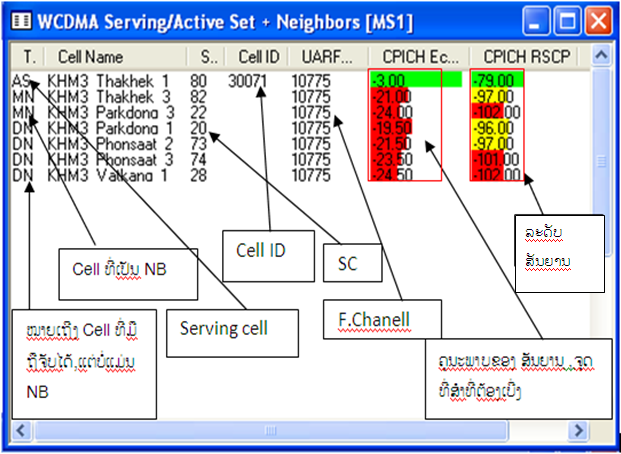 4. WCDMA Line Chat
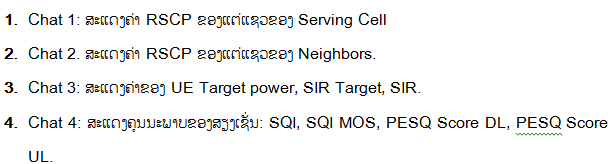 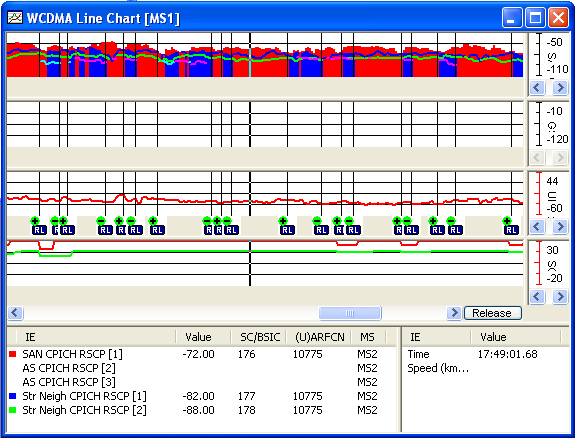 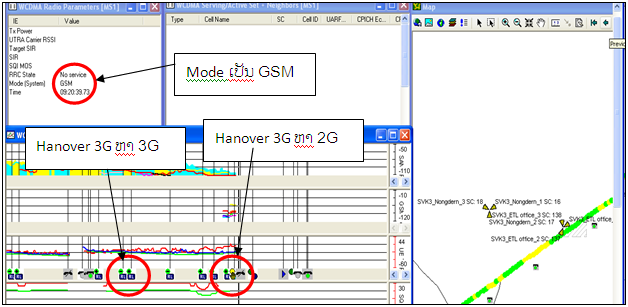 2. ການນໍາໃຊ້ Pocket.
2.1. ການເປີດ Pocket.
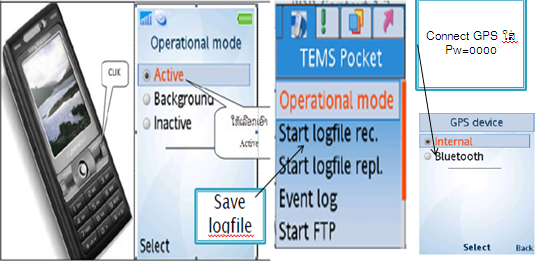 2.2. ໜ້າຕ່າງໃນ Pocket 1.1 ຮອດ 1.5.
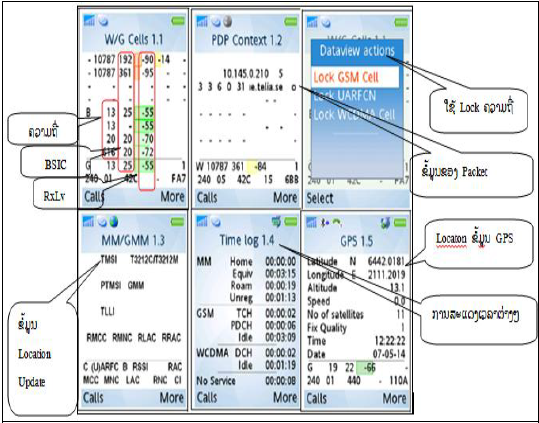 2.3. ໜ້າຕ່າງ 2.1 ຮອດ 2.3.
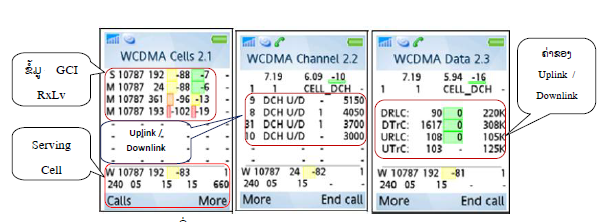 2.4. ໜ້າຕ່າງ 3.1 ຮອດ 3.3.
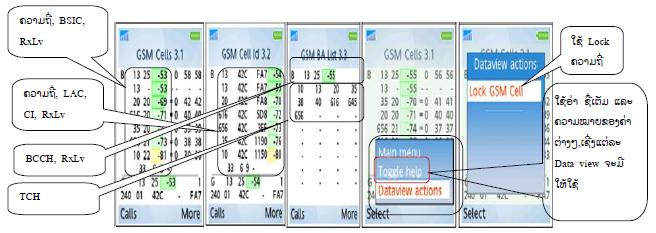 2.5. ໜ້າຕ່າງ 4.1 ຮອດ 4.4.
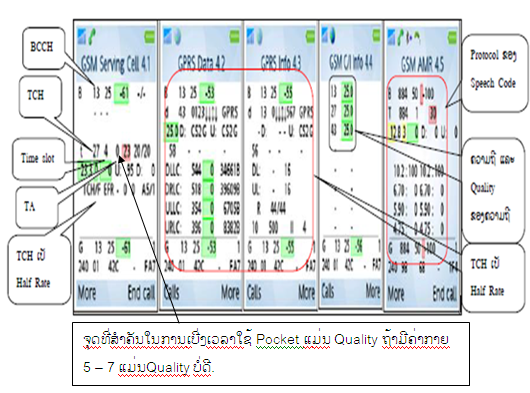 2.6. ໜ້າຕ່າງແລະຄວາມໆໝາຍທີສະແດງໃນ TEMS Pocket.
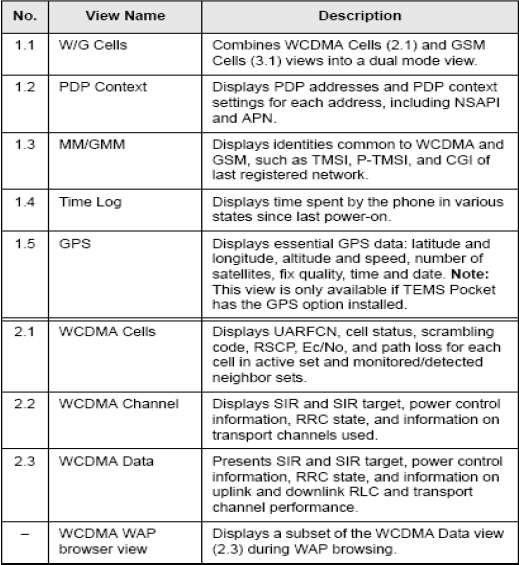 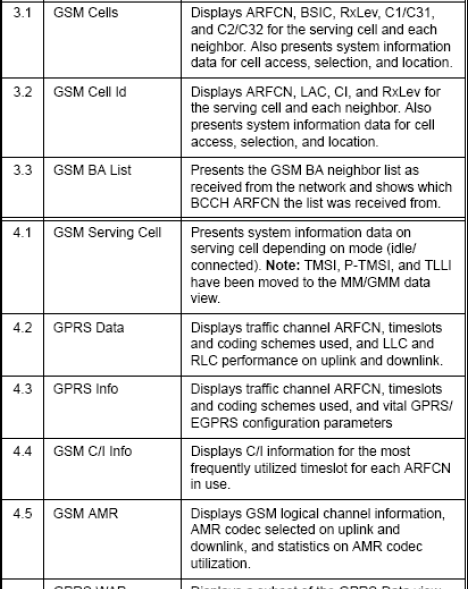 3. ການນໍາໃຊ້ Route Analyze.
3.1. ການ Setting Map.
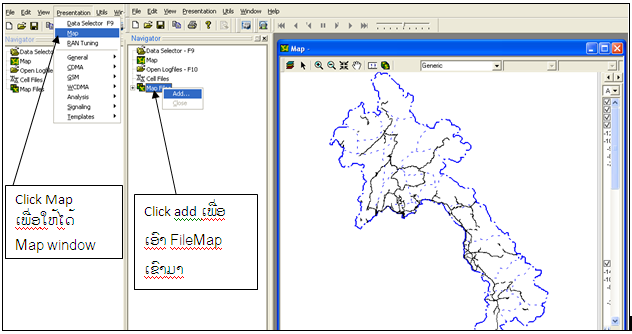 3.2. ໜ້າຕາງທີ່ຈະເອົາມາວິເຄາະ.
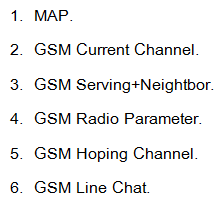 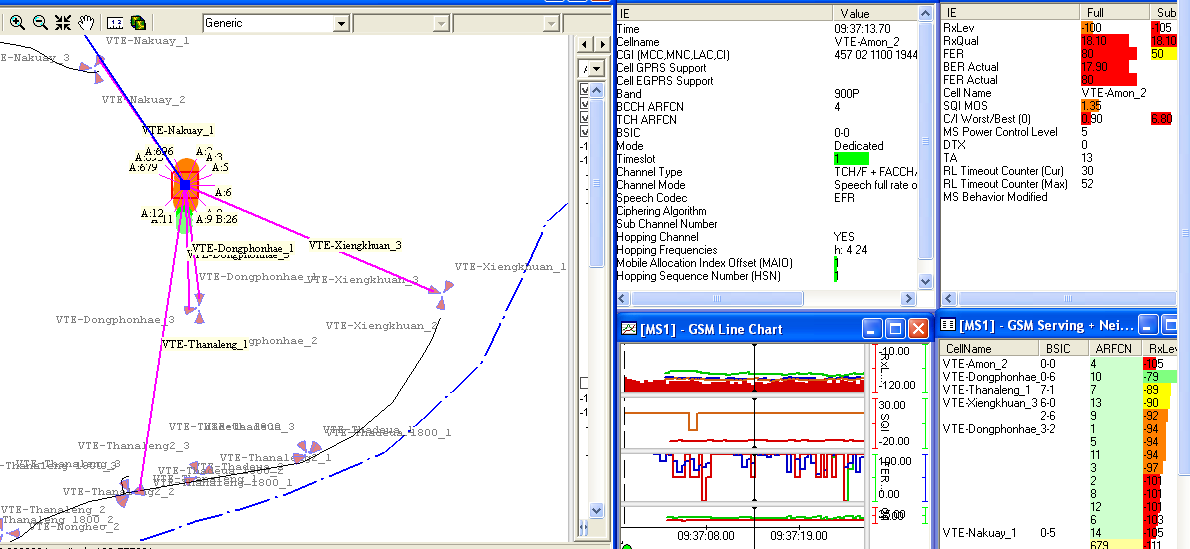 3.3. ການເອົາສະຖານີເຂົ້າໃນ Map.
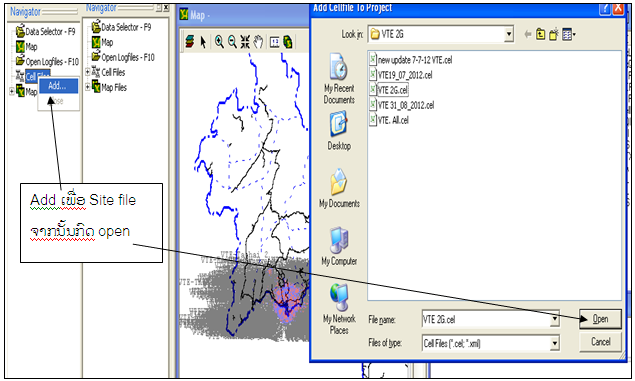 3.4.ການເອົາ Logfile ເຂົ້າ.
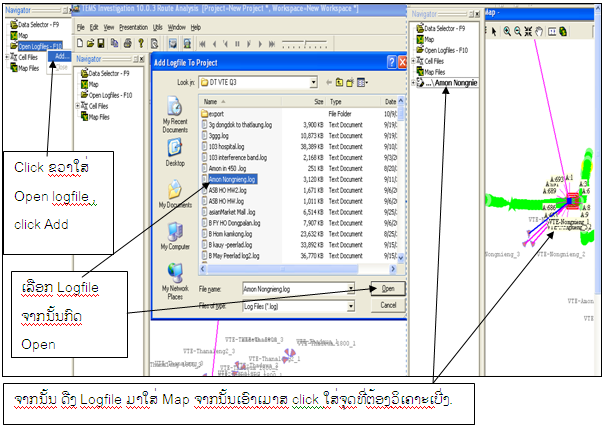 3.5. ການວິເຄາະ.
3.5.1. ການວິເຄາະຈຸດທີ່ມີຄວາມຖີ່ຕໍາກັນ.
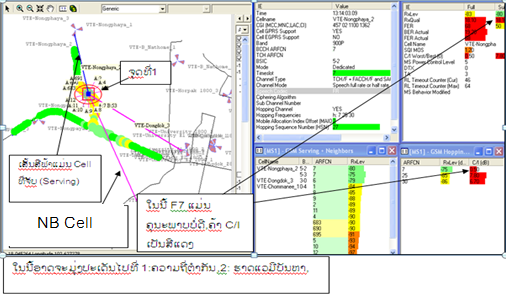 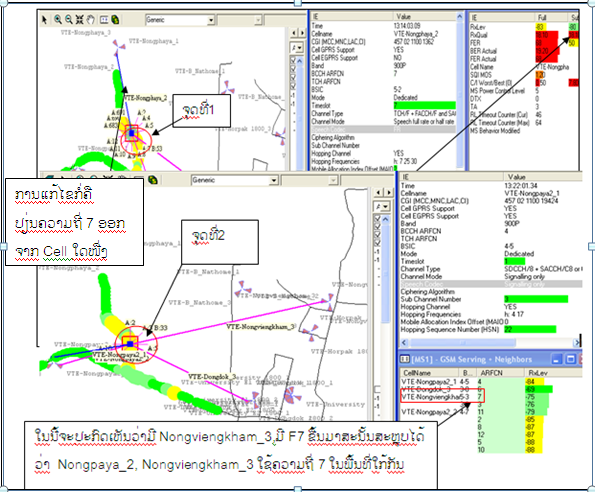 3.5.2. ການວິເຄາະ TRX ມີບັນຫາ.
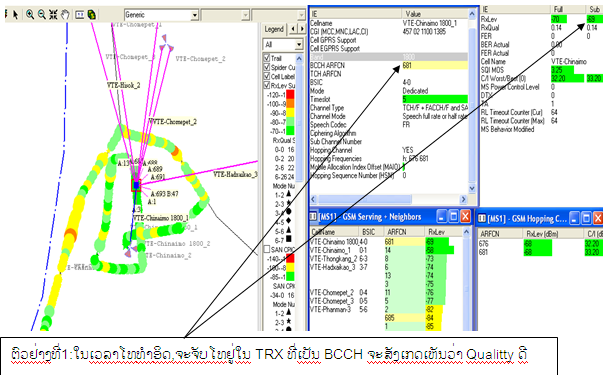 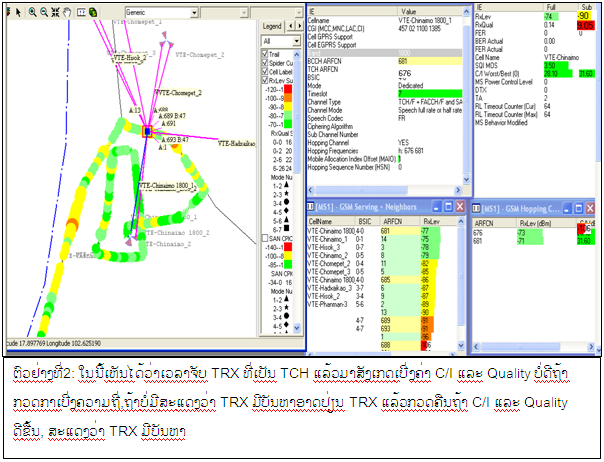 3.5.3. ການກວດກາທິດທາງຂອງອັງແຕນນາ.
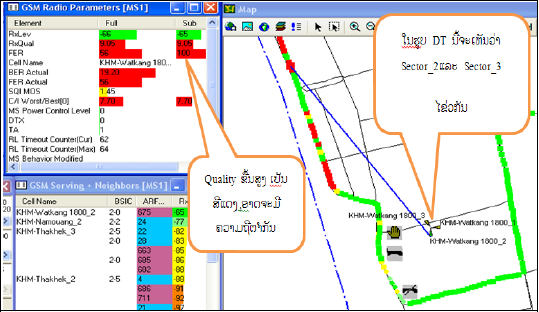 3.5.4. ການກວດກາສັນຍານອ່ອນ.
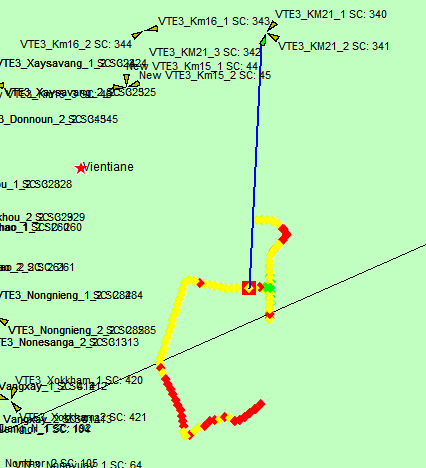 3.5.5. ການວິເຄາະການເກີດ Call drop.
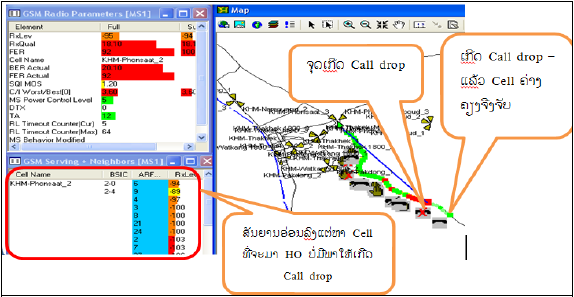 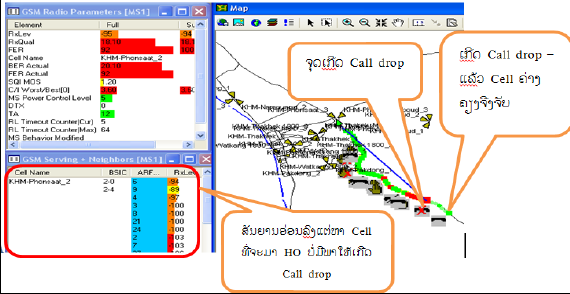 3.5.6. ການ Convert Log file ໃສ່ Google Earth
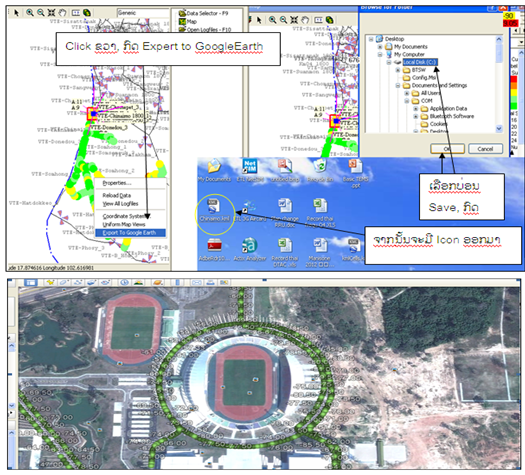 4. ການນໍາໃຊ້ TEMS Discovery.
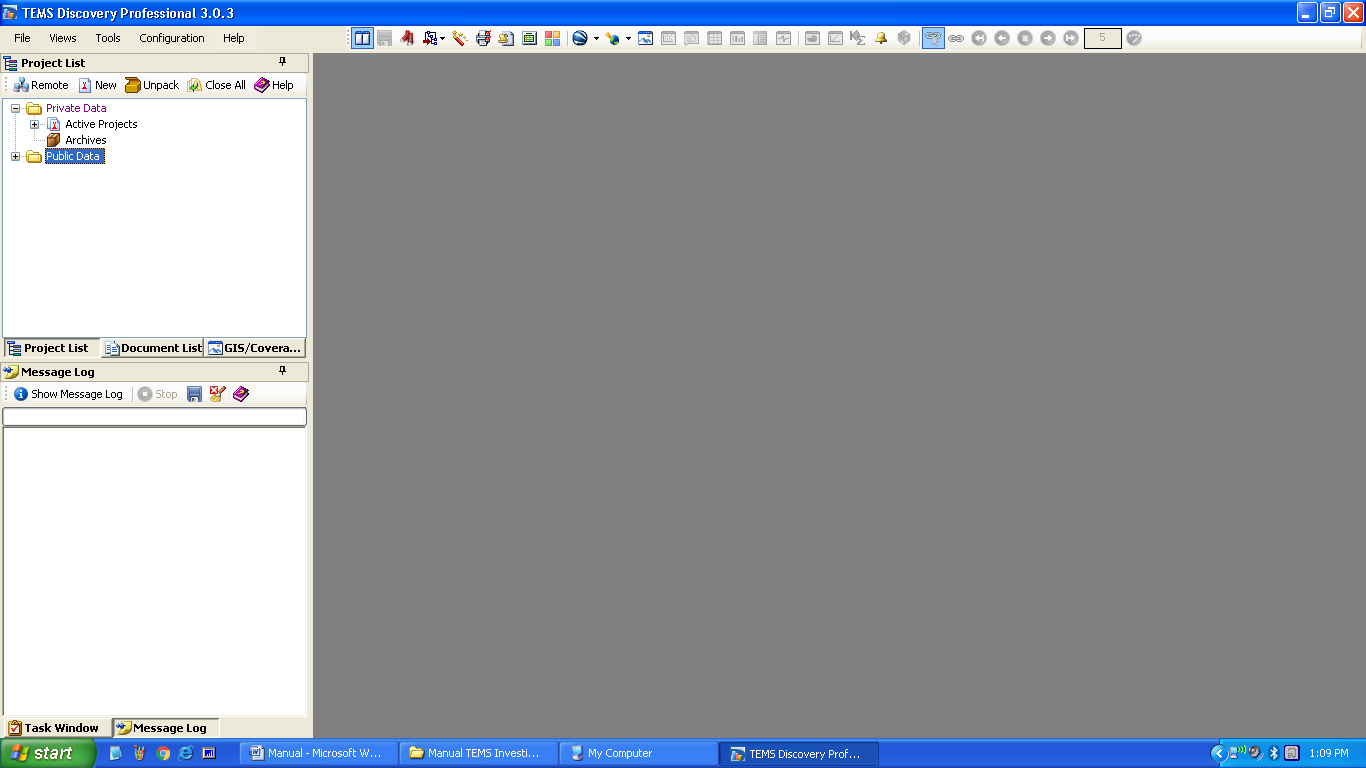 4.1. ການສ້າງ Project.
 > new> project name> save.
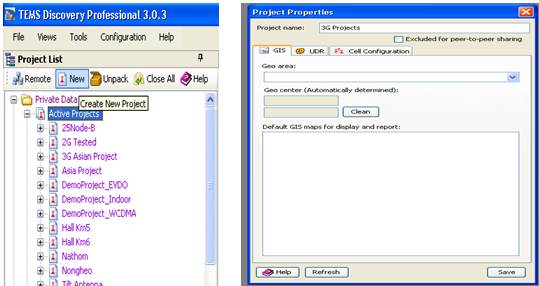 4.2. ການ Setting Map.
> GIS Coverage Map>Addfile> file map.
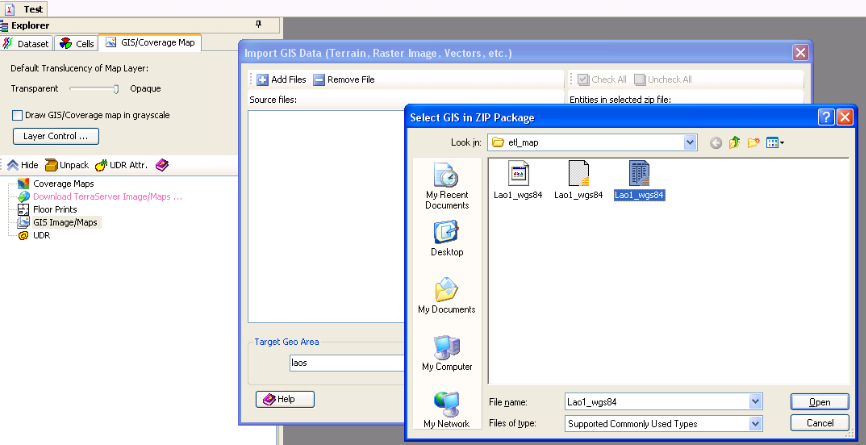 4.3. ການ Setting Cell file.
File > Import > Import Network Configuration
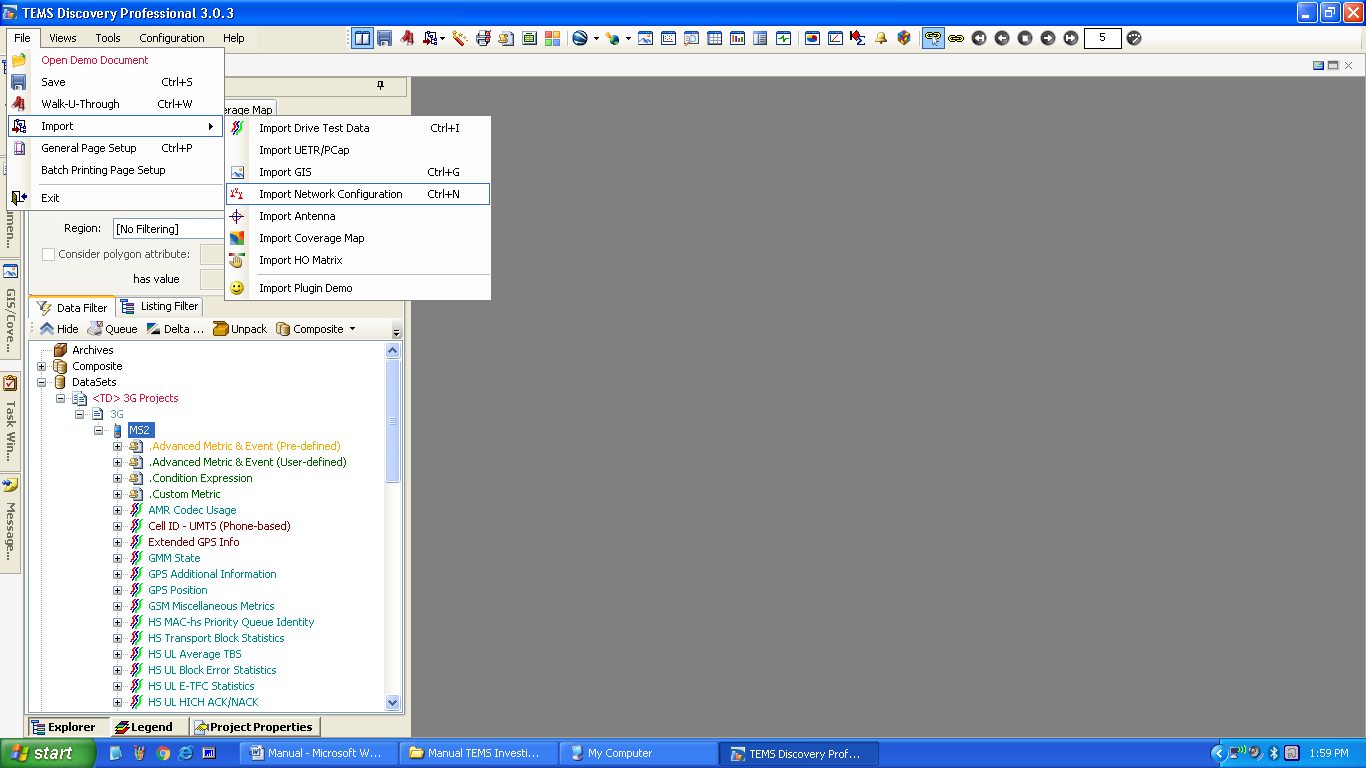 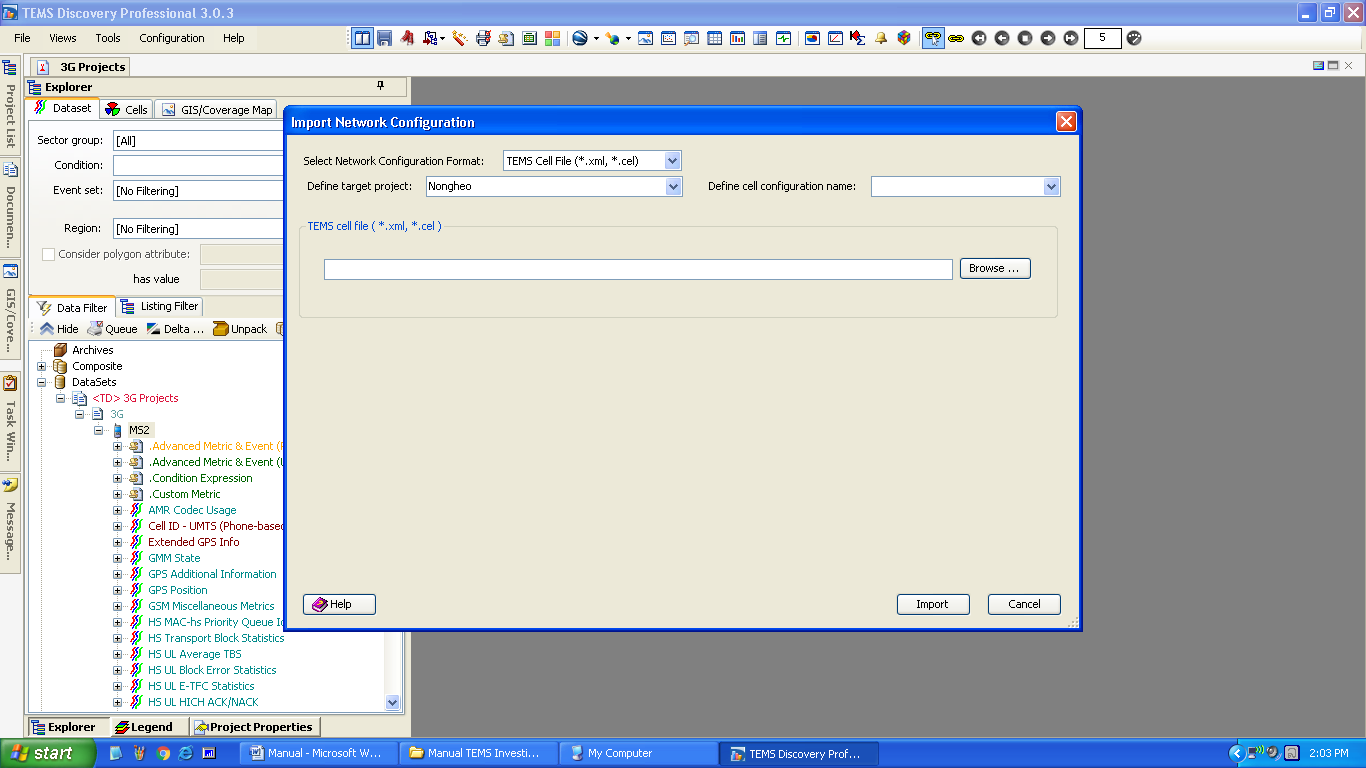 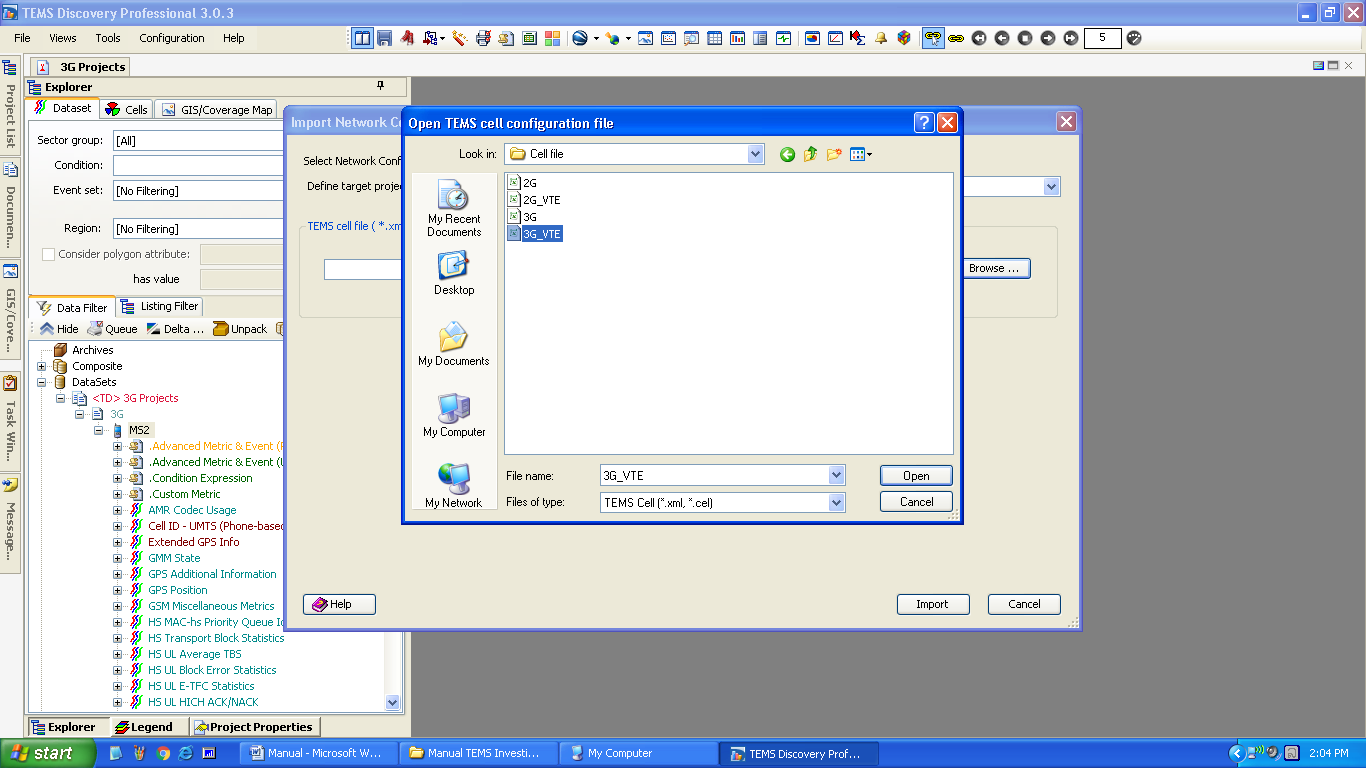 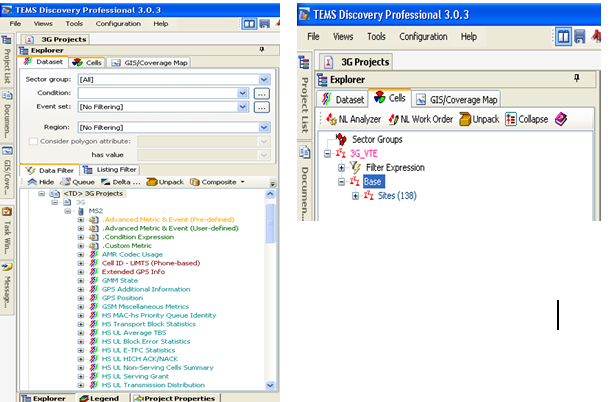 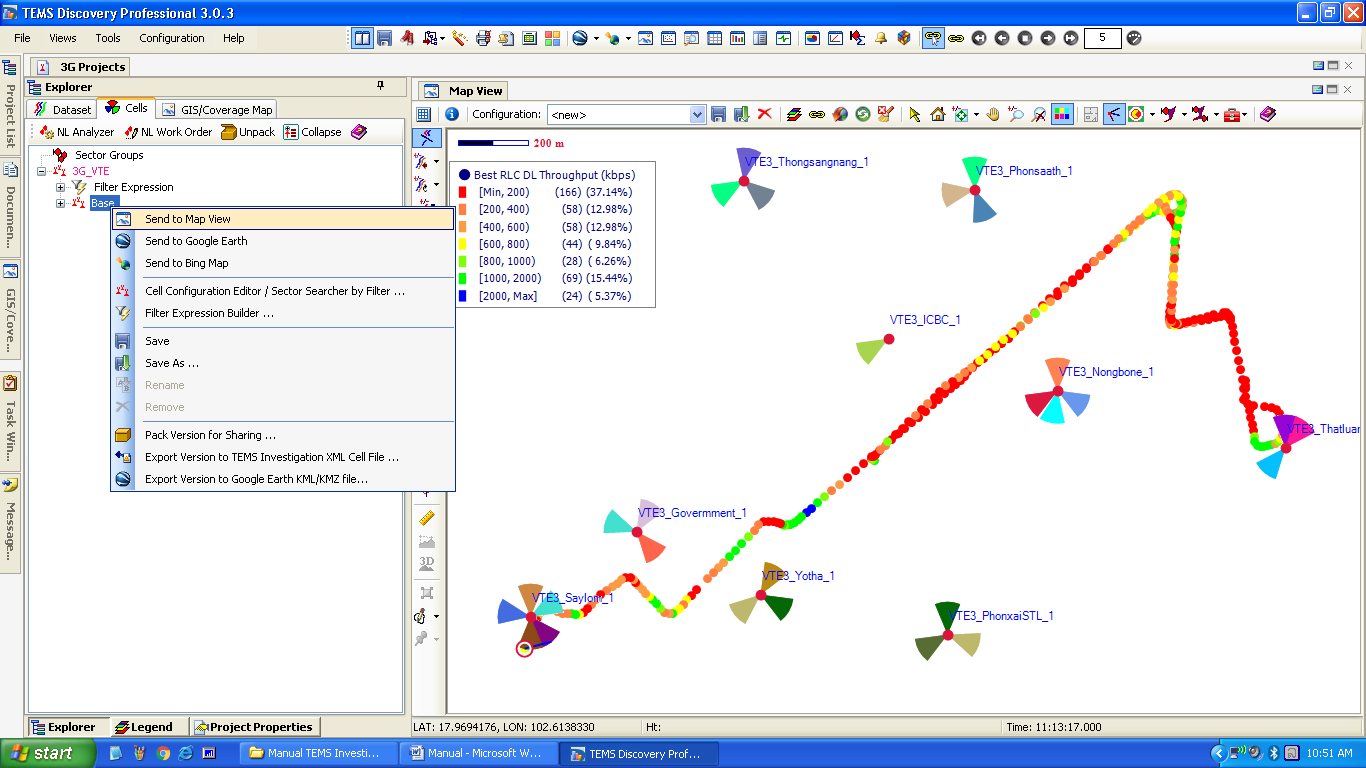 4.4. ການ import Log file.
File > Import > Import Drive Test Data > open> export.
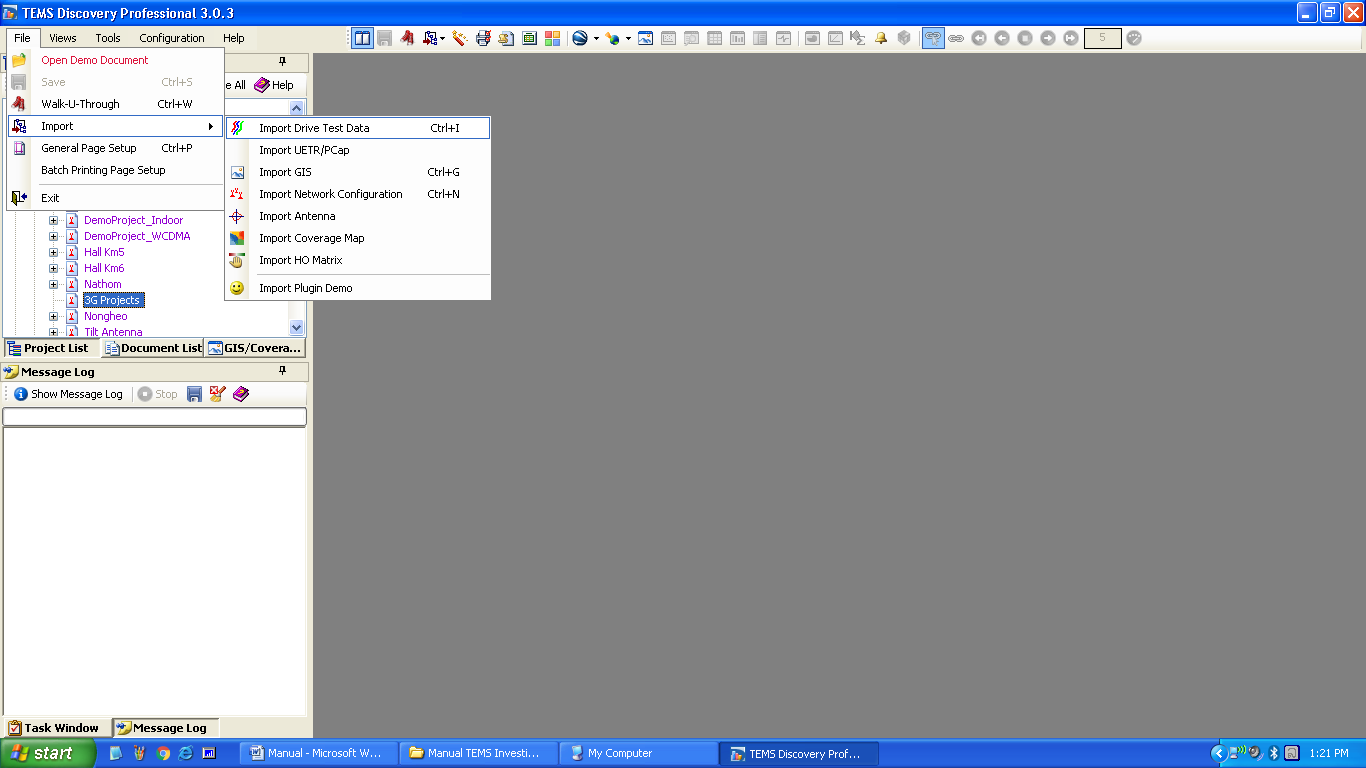 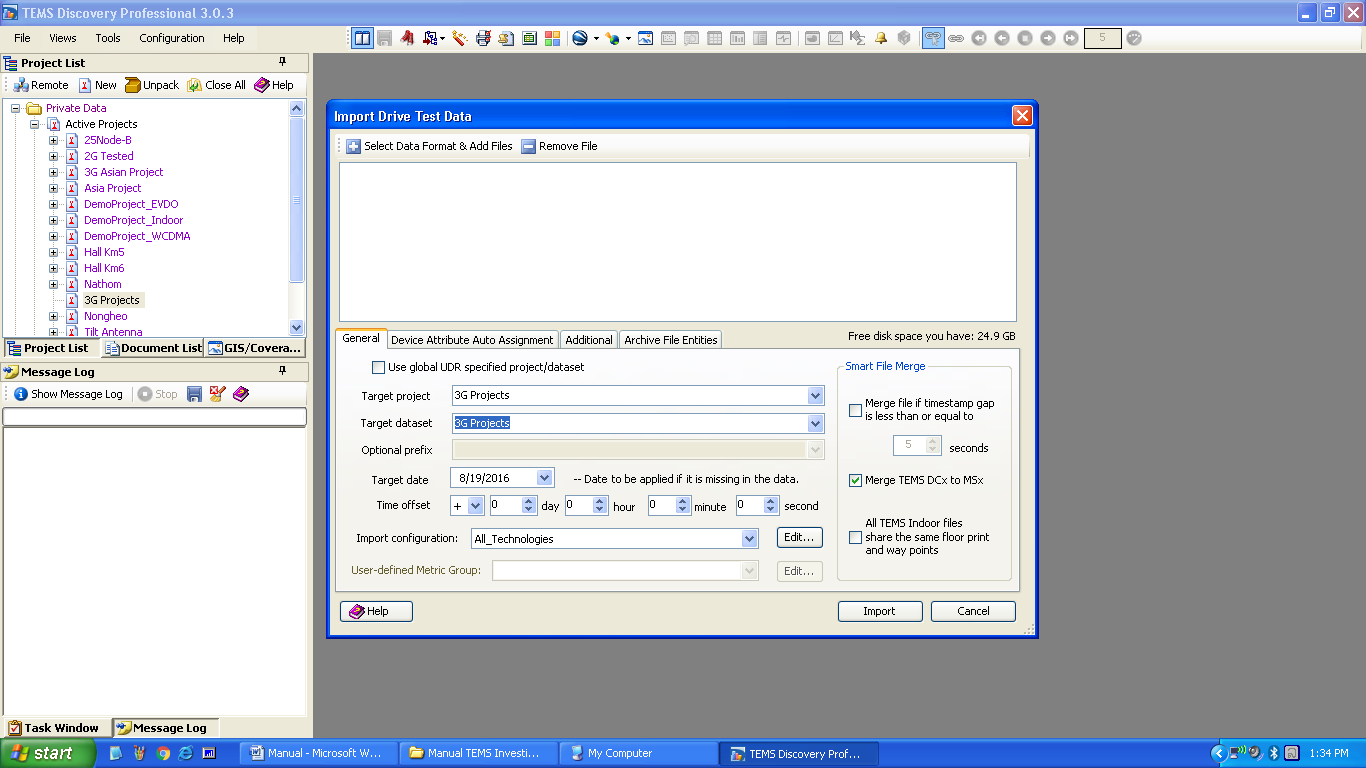 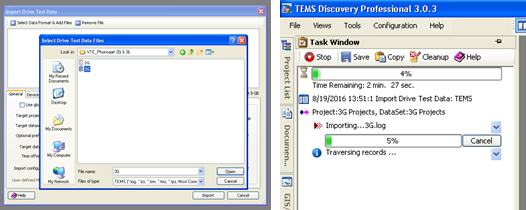 4.5. Send parameter to Map view.
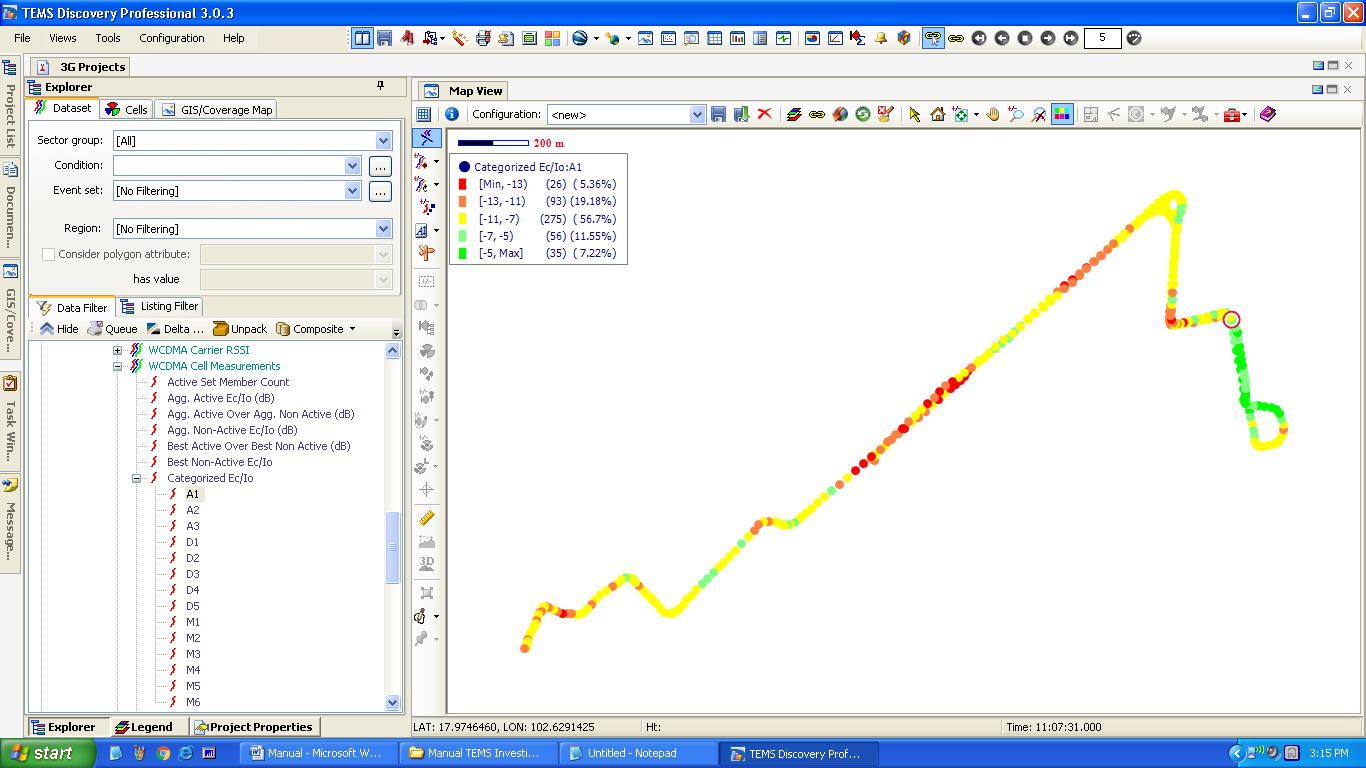 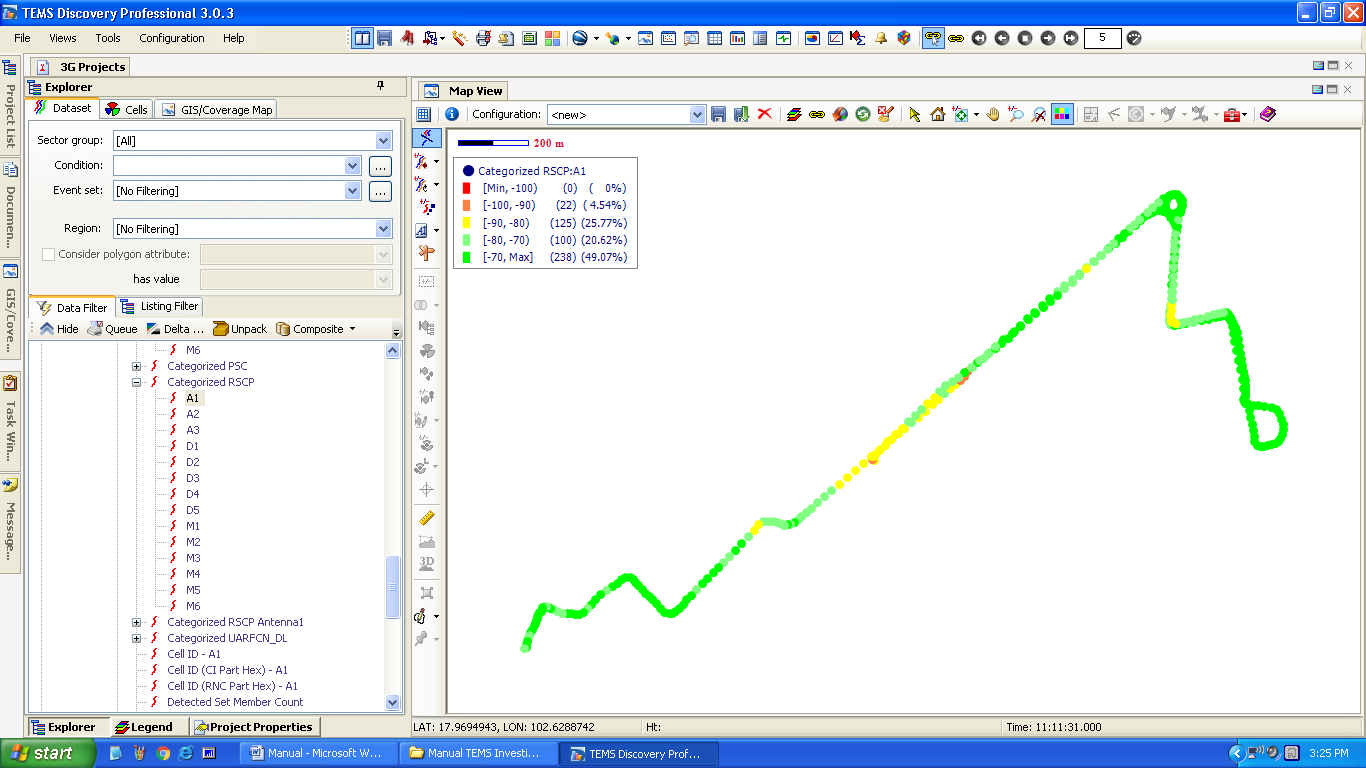 5. ພື້ນຖານການໍາໃຊ້ Mapinfo ສໍາລັງ DT Logfile.
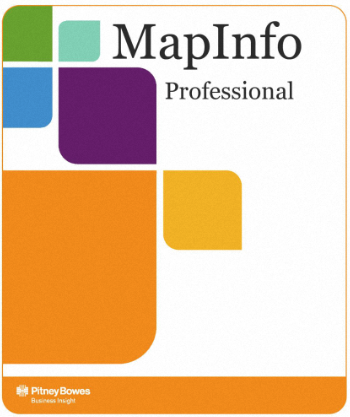 5.1. ການ​​ເອົາ Map ​ເຂົ້າ. 
       Open >  file Map> open.
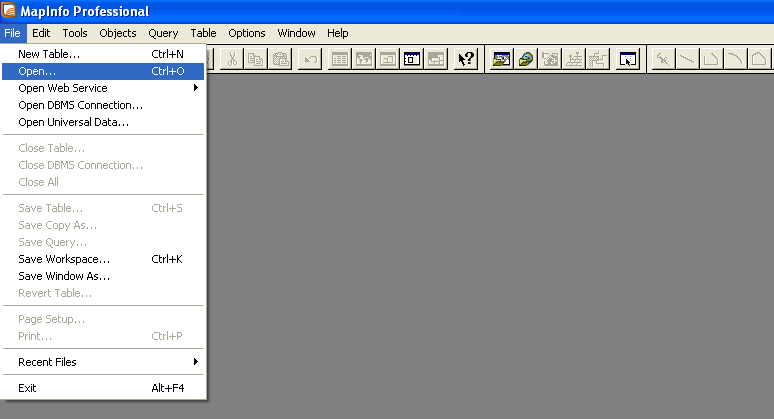 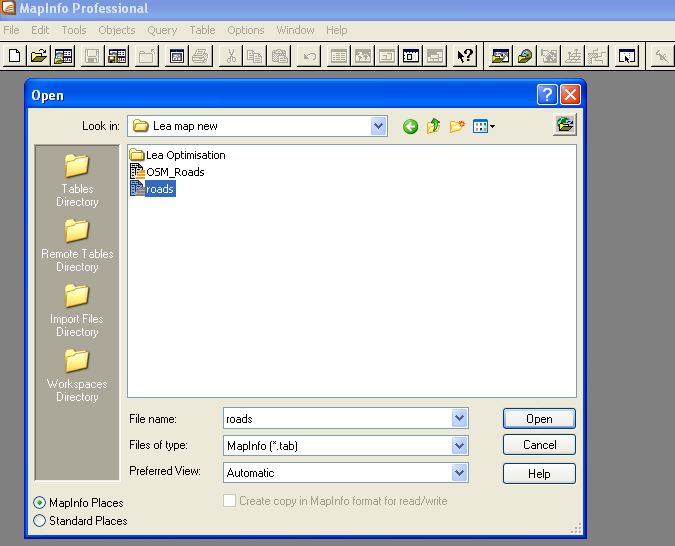 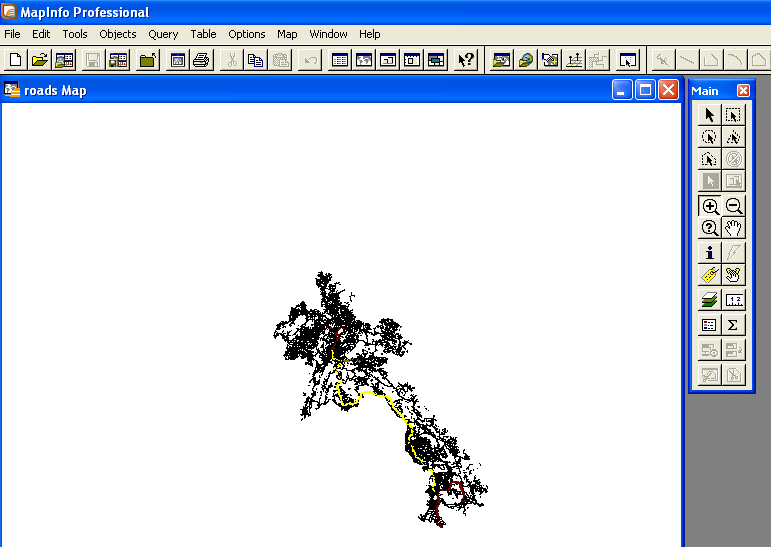 5.2. ການ​ເອົາ​ຊື່ ສະຖານີ​ເຂົ້າ​ໃນ Map.
> ຕ້ອງ Run sitesee ກ່ອນ: > tool>run Map basic program> select sitesee> open> file excel>ok>Table> WFI Sitesee> put parameter> ok> save.
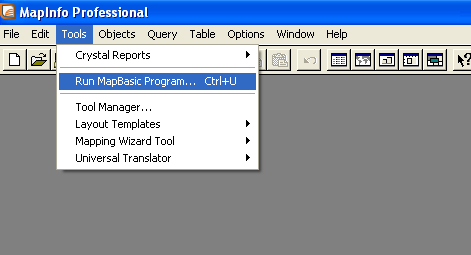 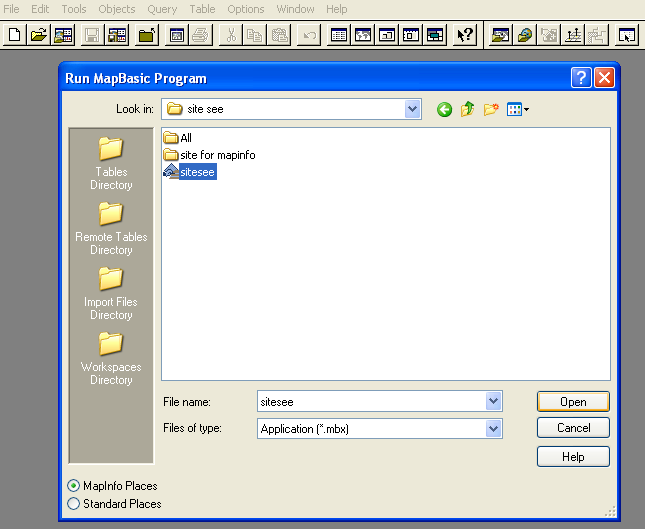 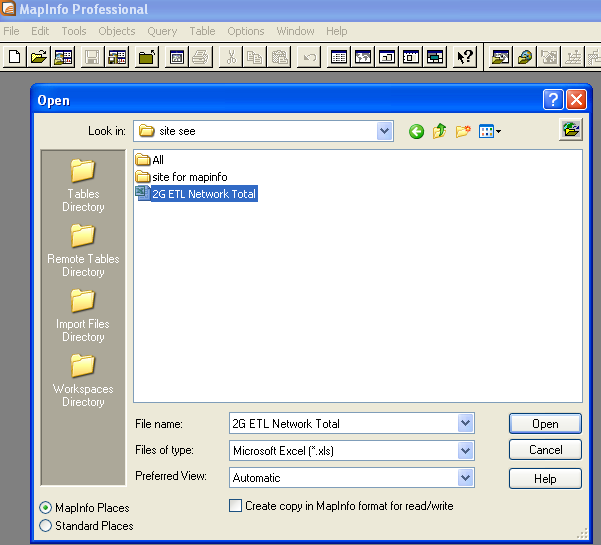 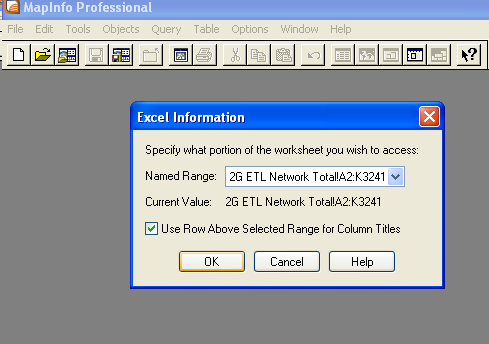 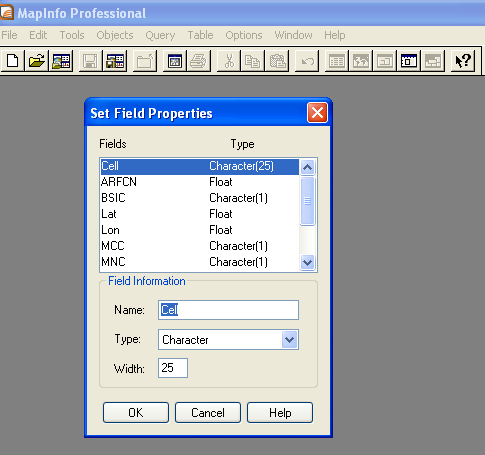 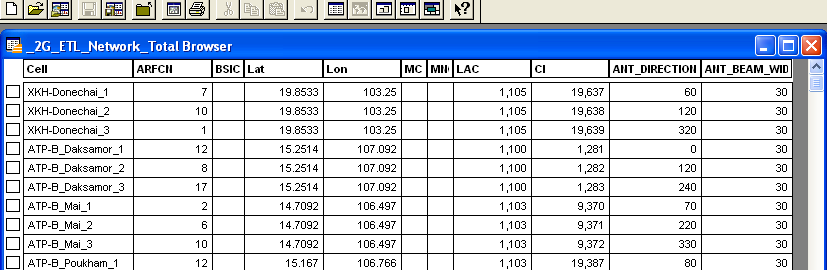 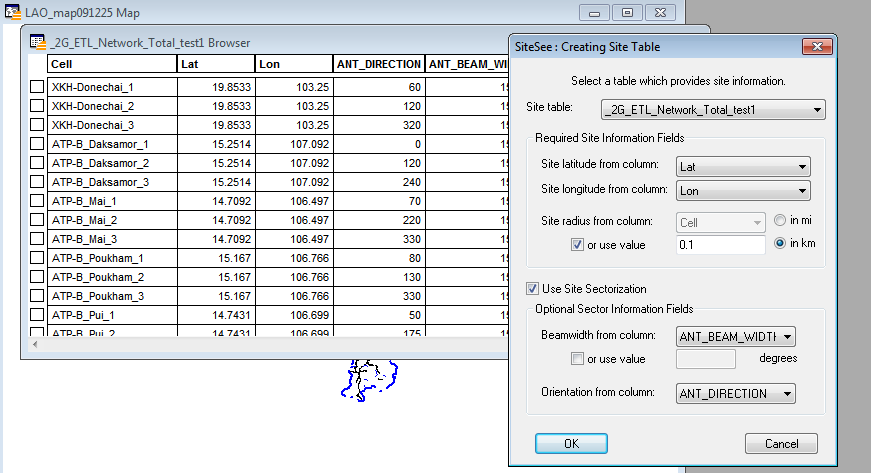 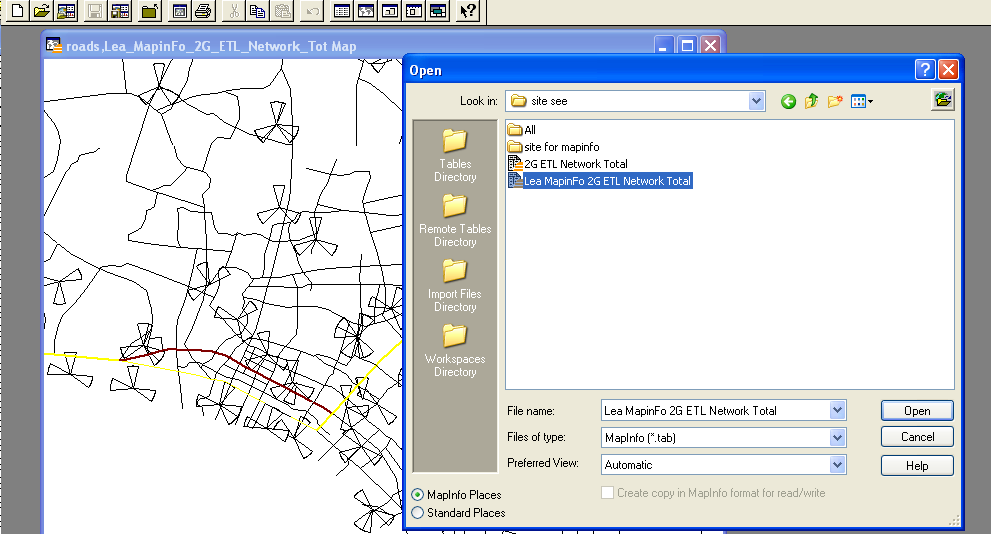 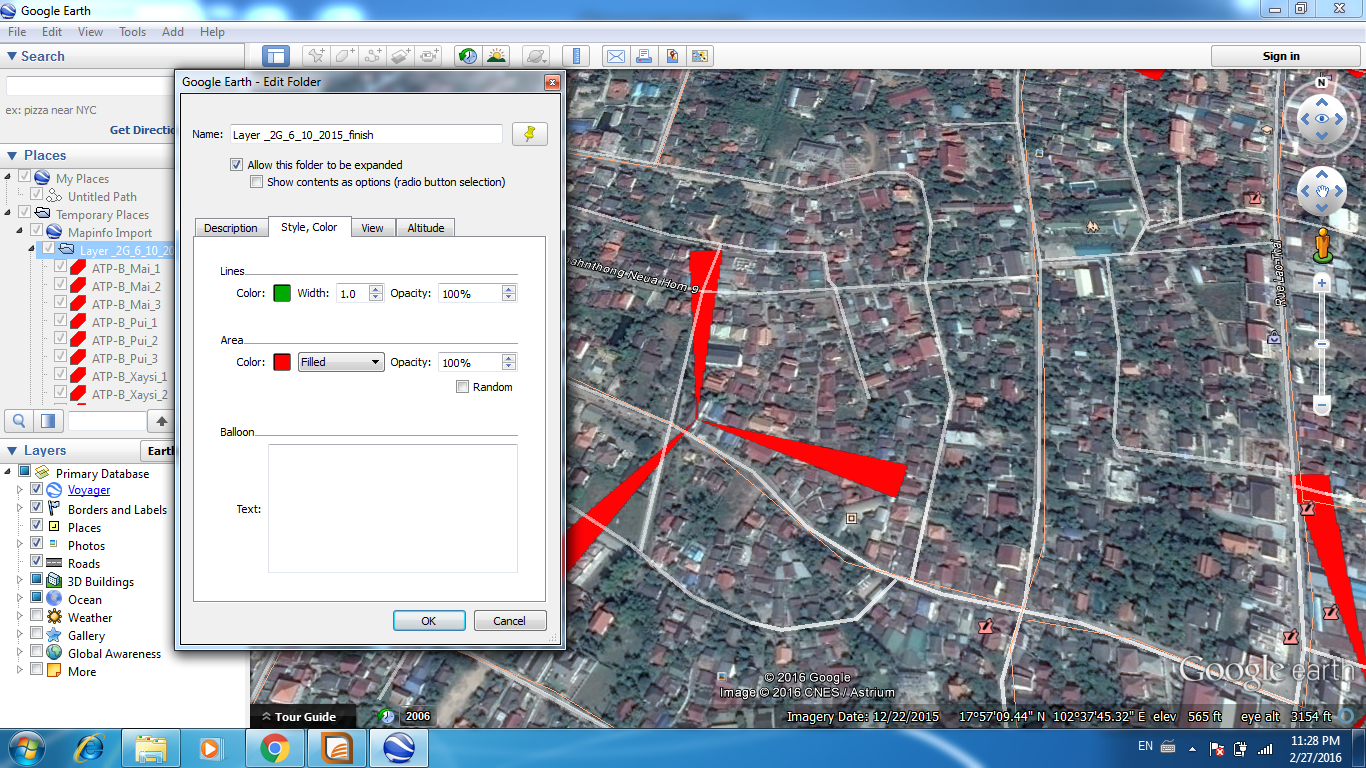 5.3. ການ​ສ້າງ Thematic Map.
      Click Map > create Thematic Map > next > ກໍ​ານົດ Rang
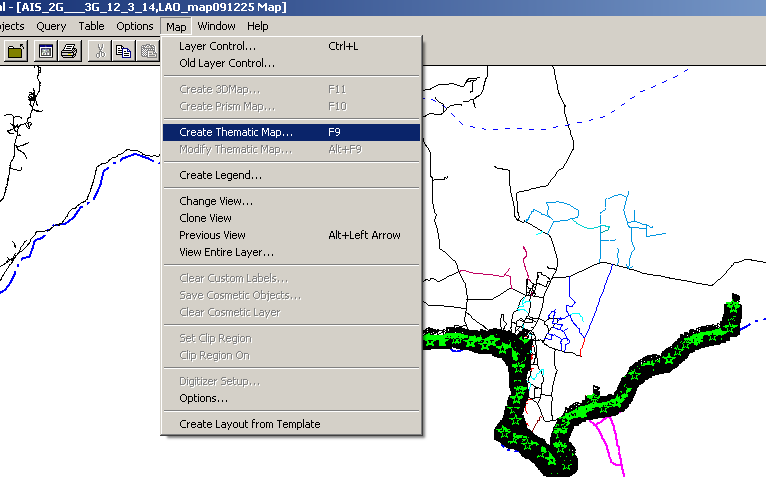 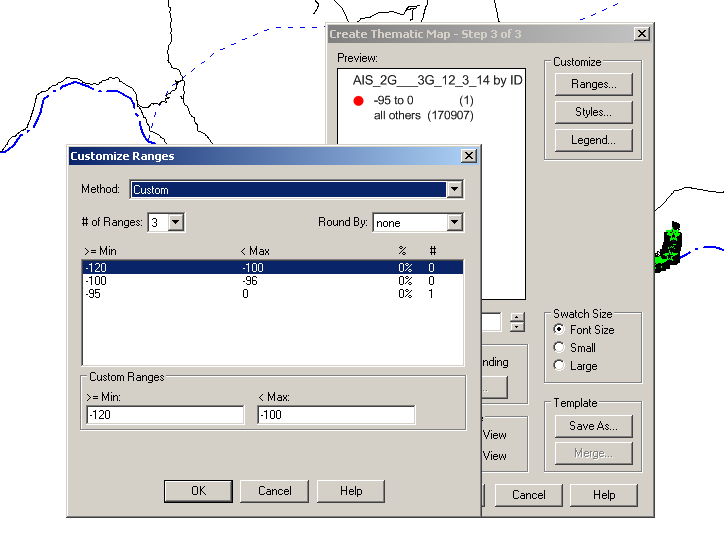 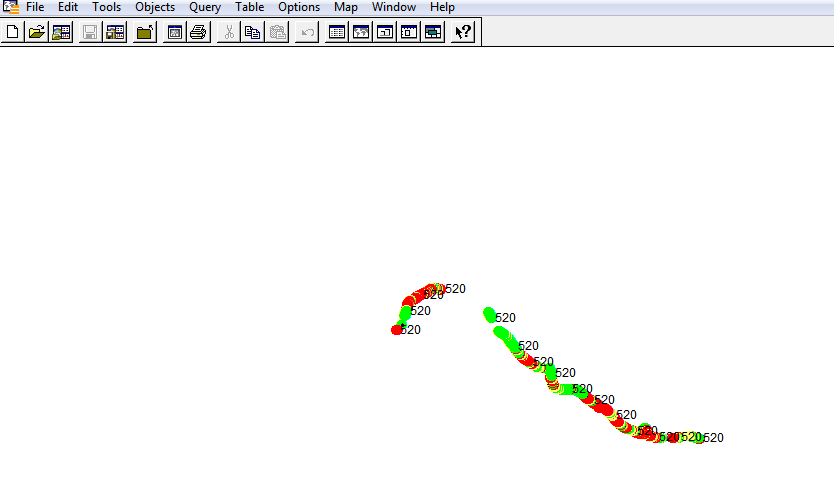 5.4. ການ Querry ຂໍ້​ມູນ.
	> Querry> from table: logfile > ok
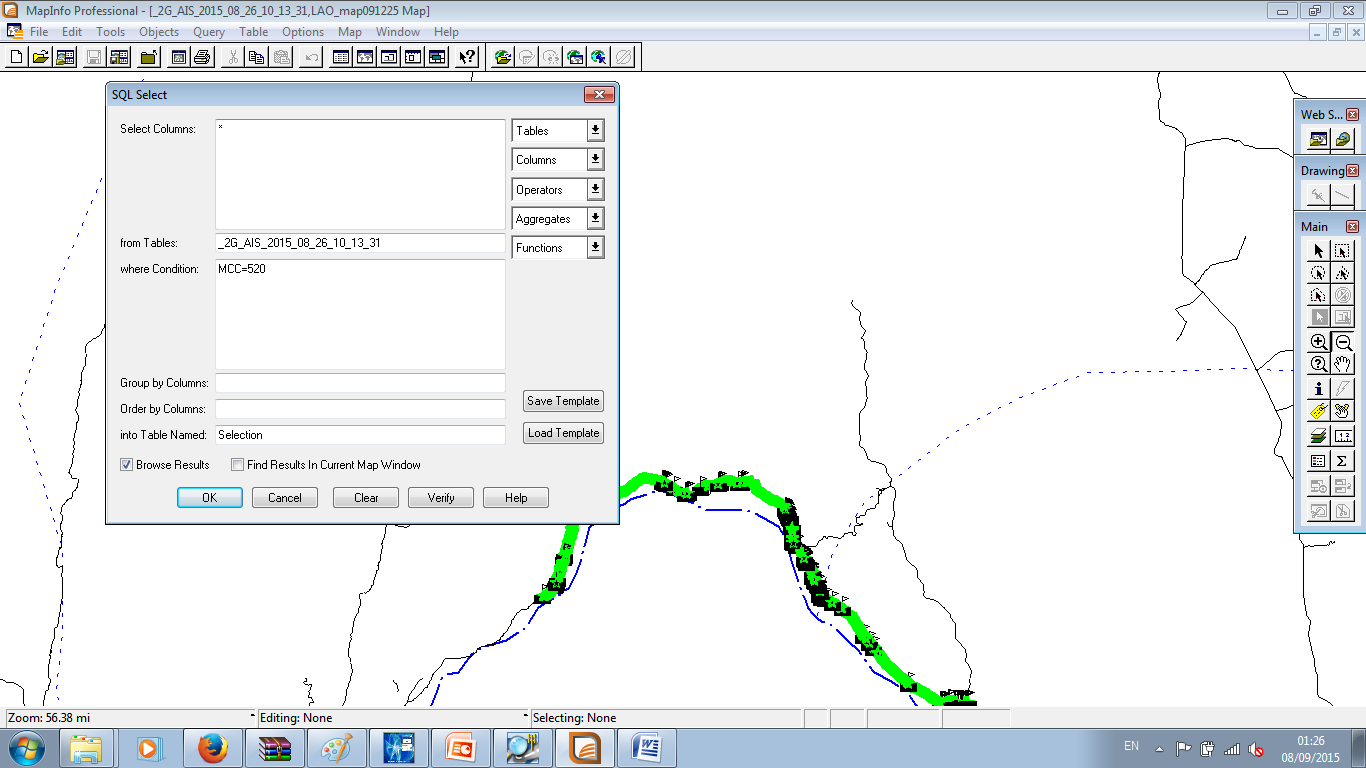 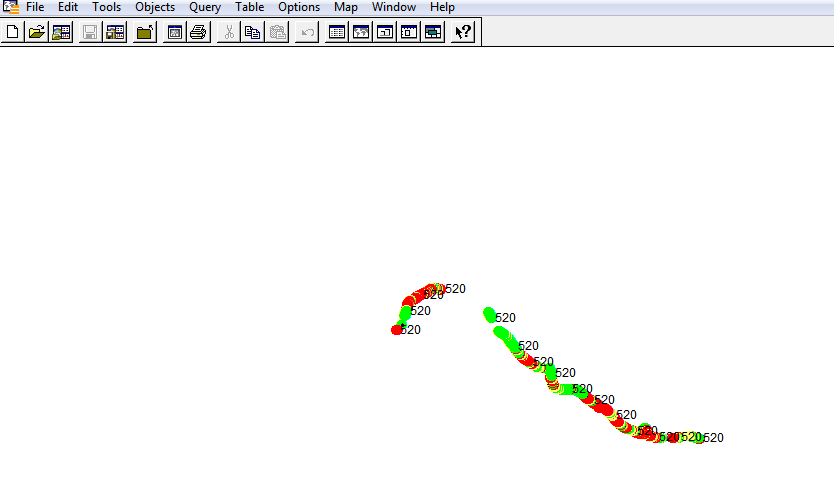 5.5. Export information to Excel file.
      Table > export> csv file ( ມັນຈະສະແດງອອກມາທັງໝົດຂໍມູນທີ່ມີໃນ 	Logfile.)
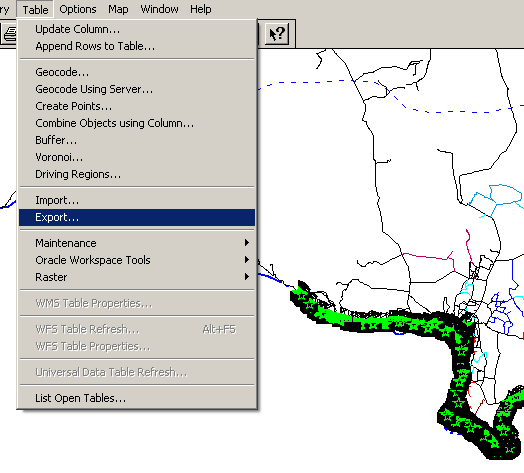 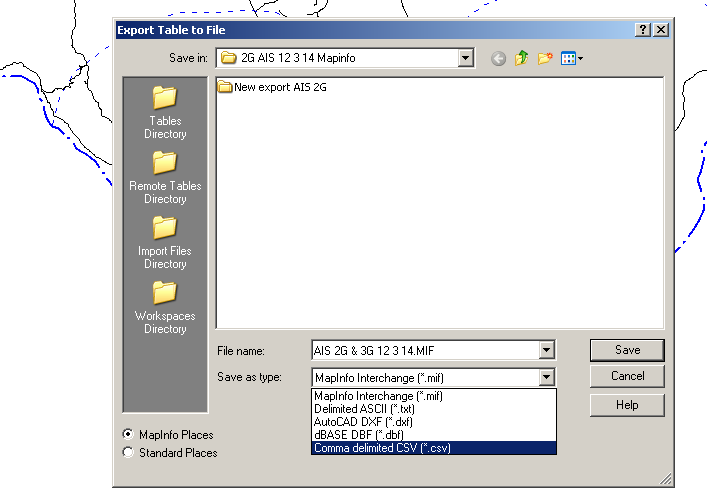 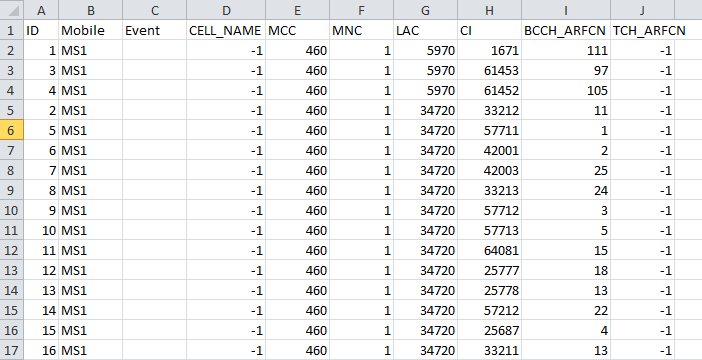 ຂອບໃຈ